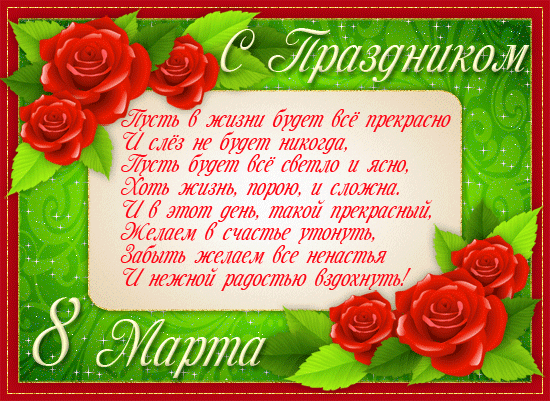 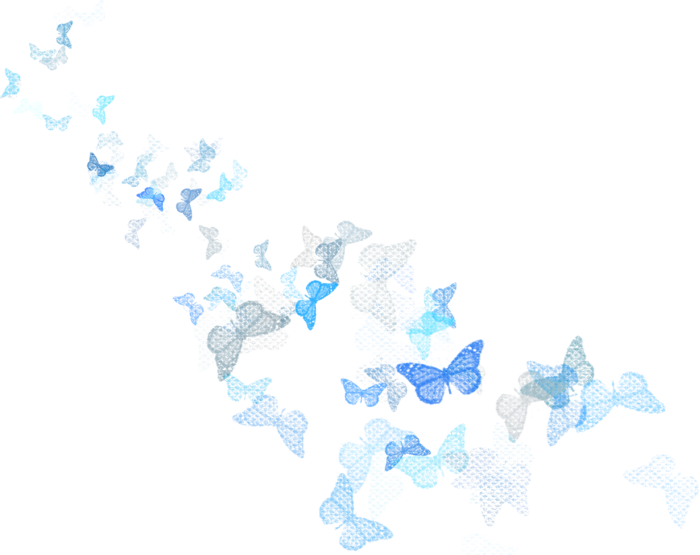 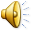 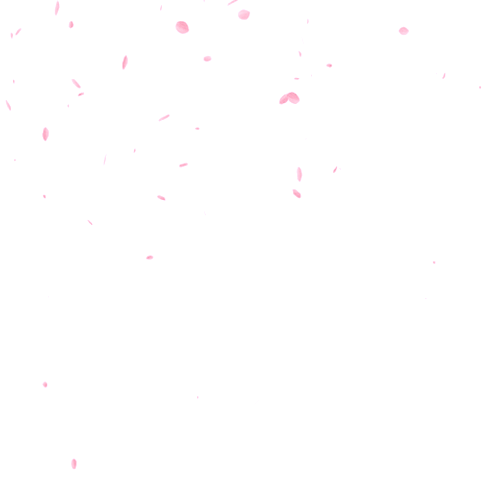 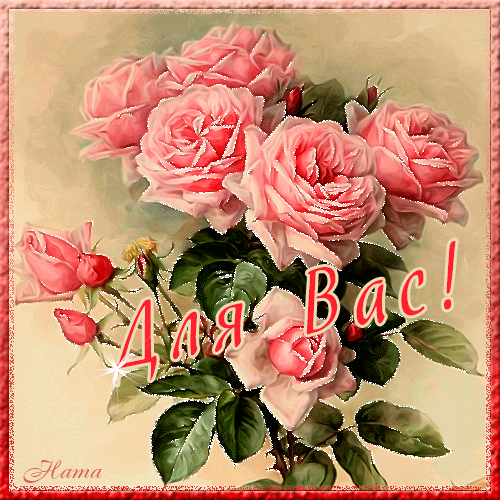 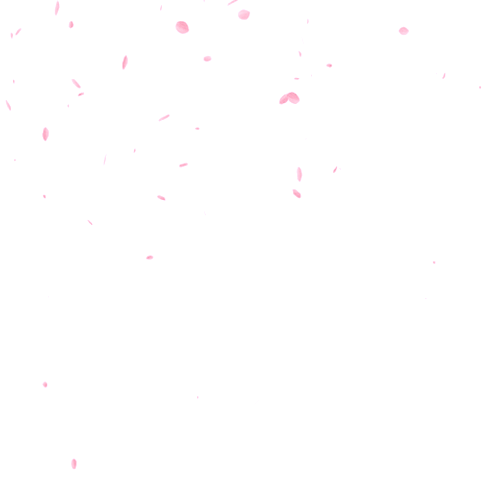 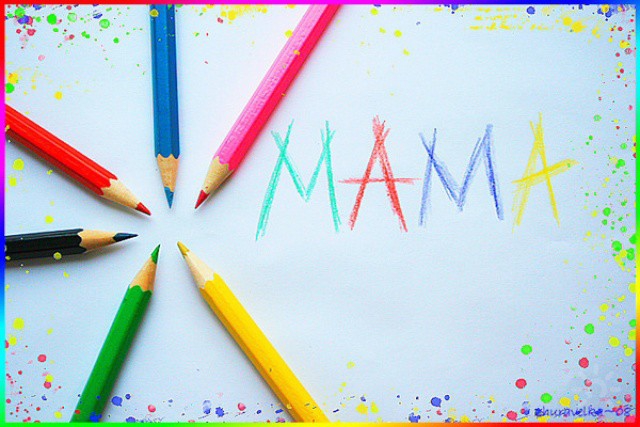 Мы портреты рисовали Акварелью на листе. И пускай портрет без рамы, И пускай не на холсте. 





Удалось не всё в портрете, Но для мамы дорогой Мы старались. Ведь на свете Лучше мамы нет другой!
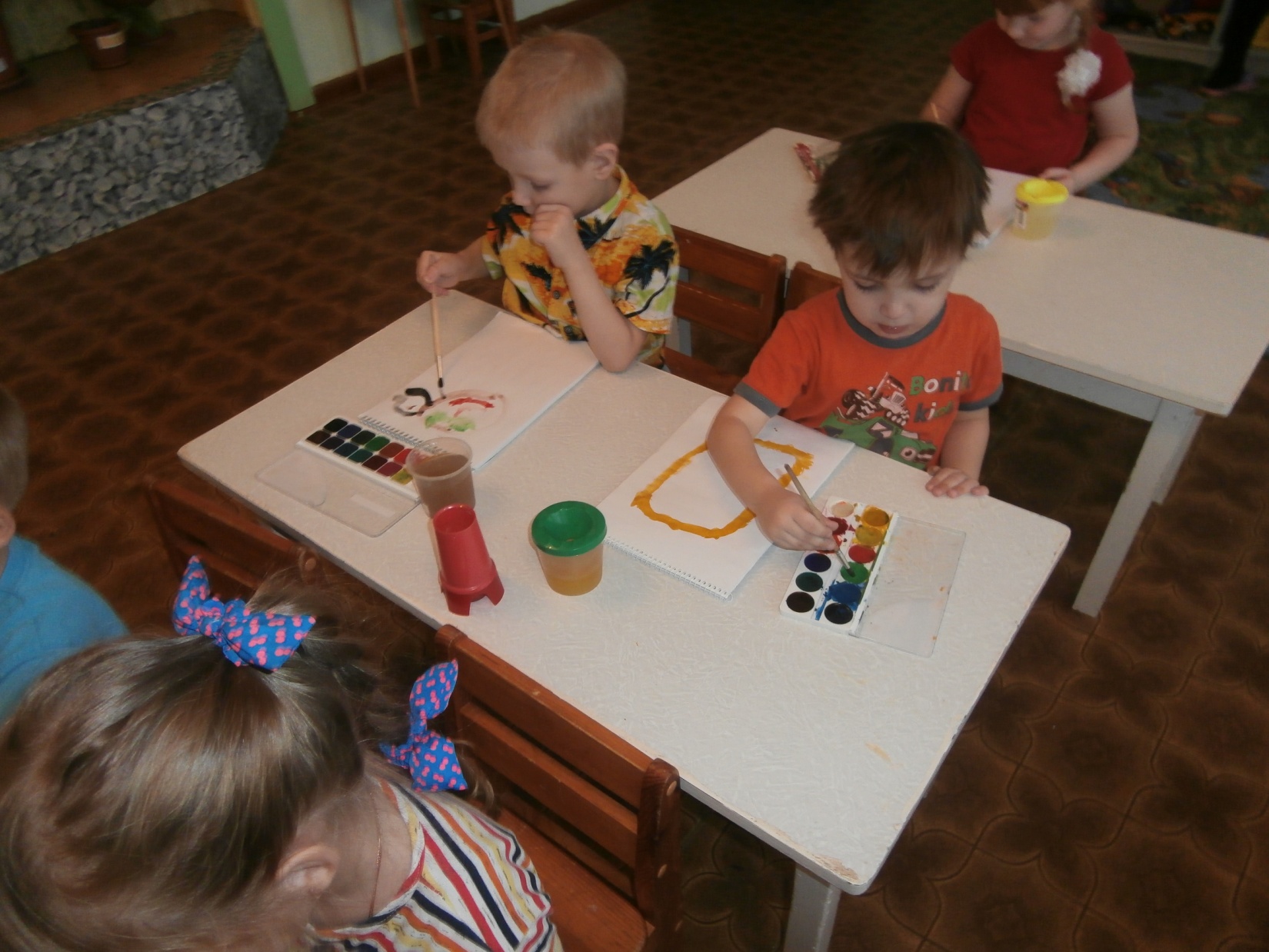 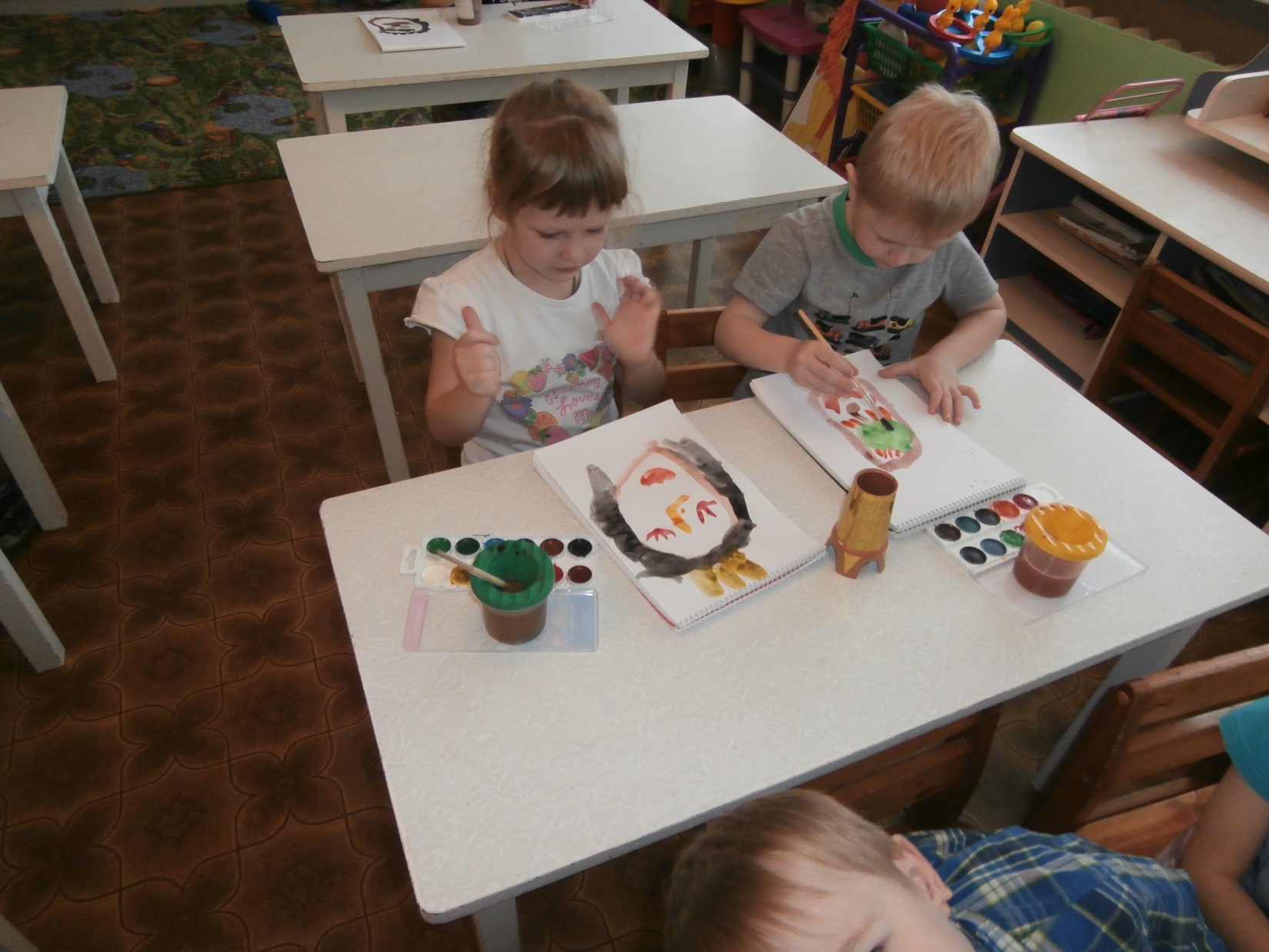 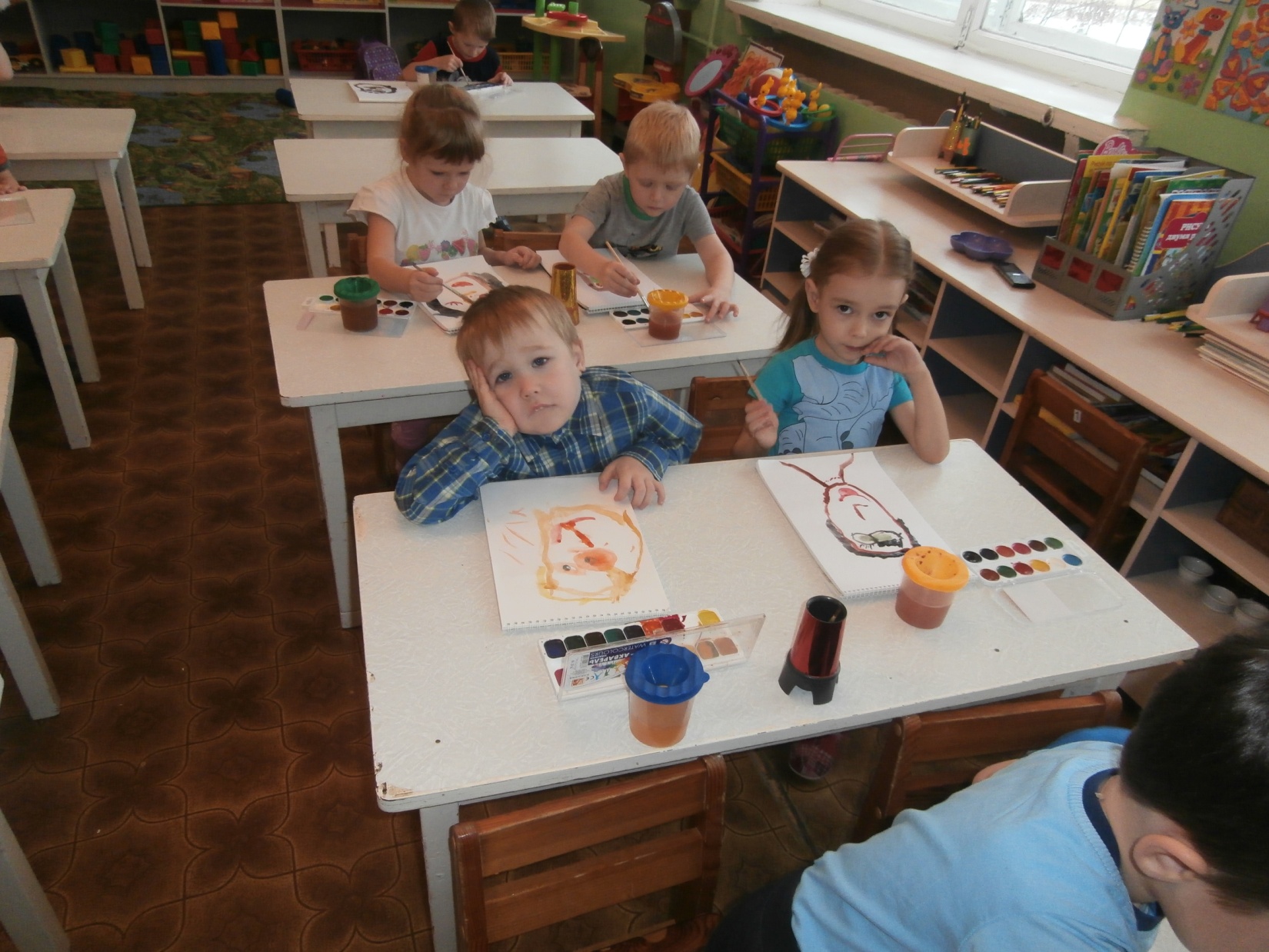 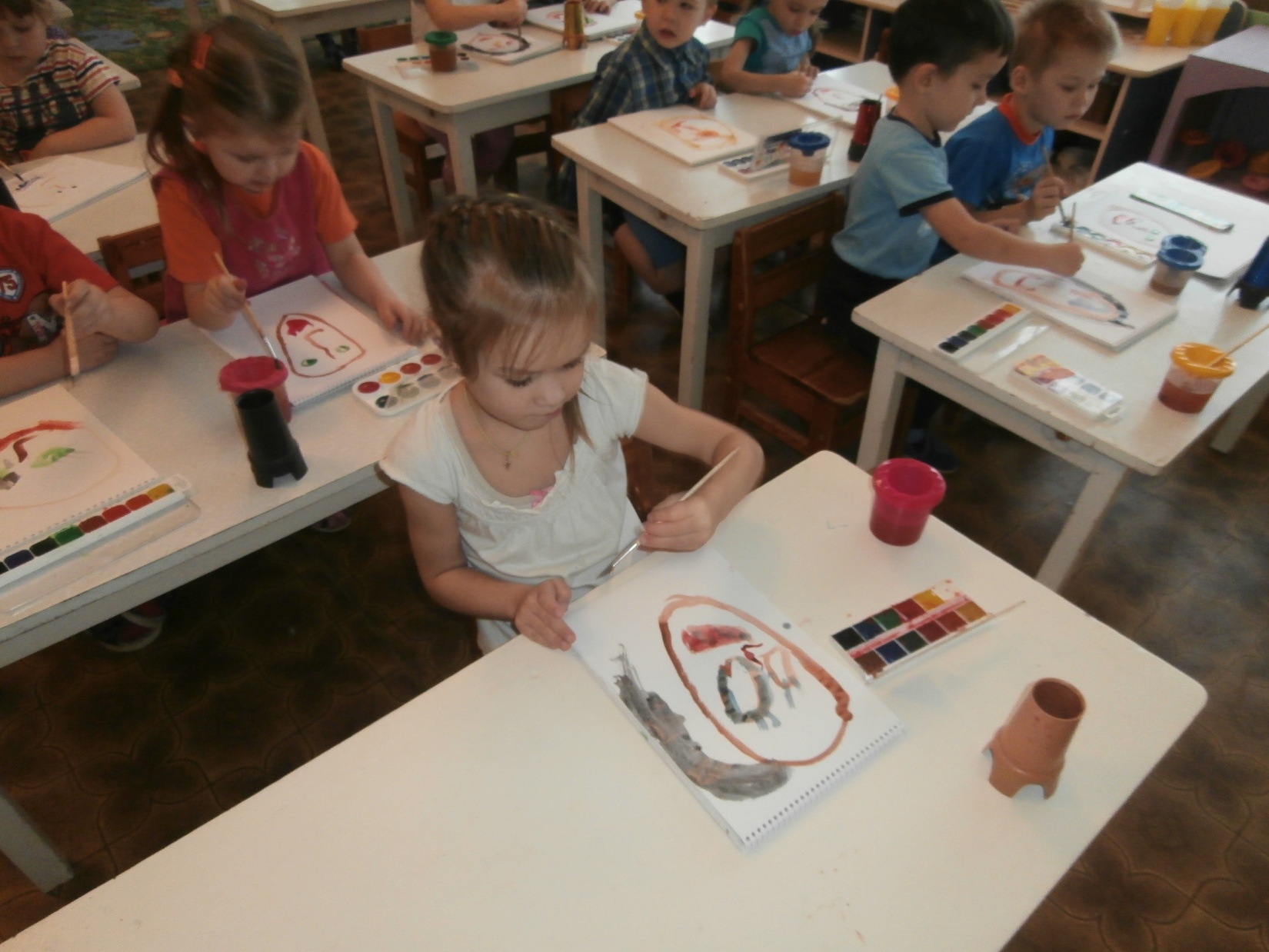 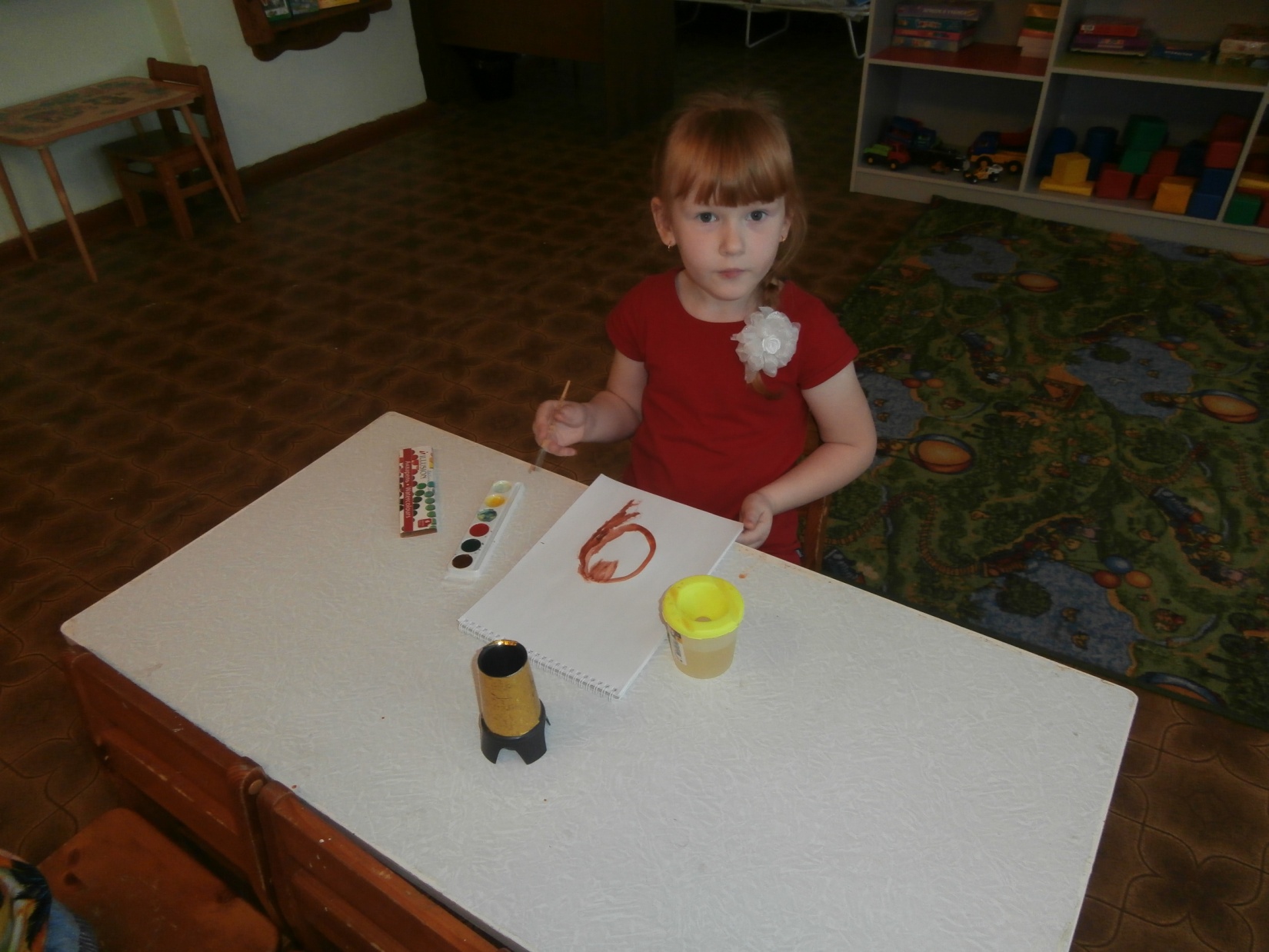 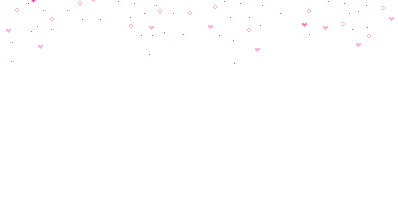 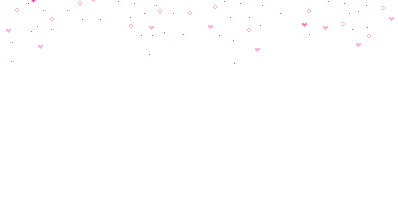 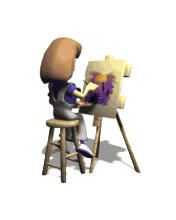 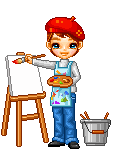 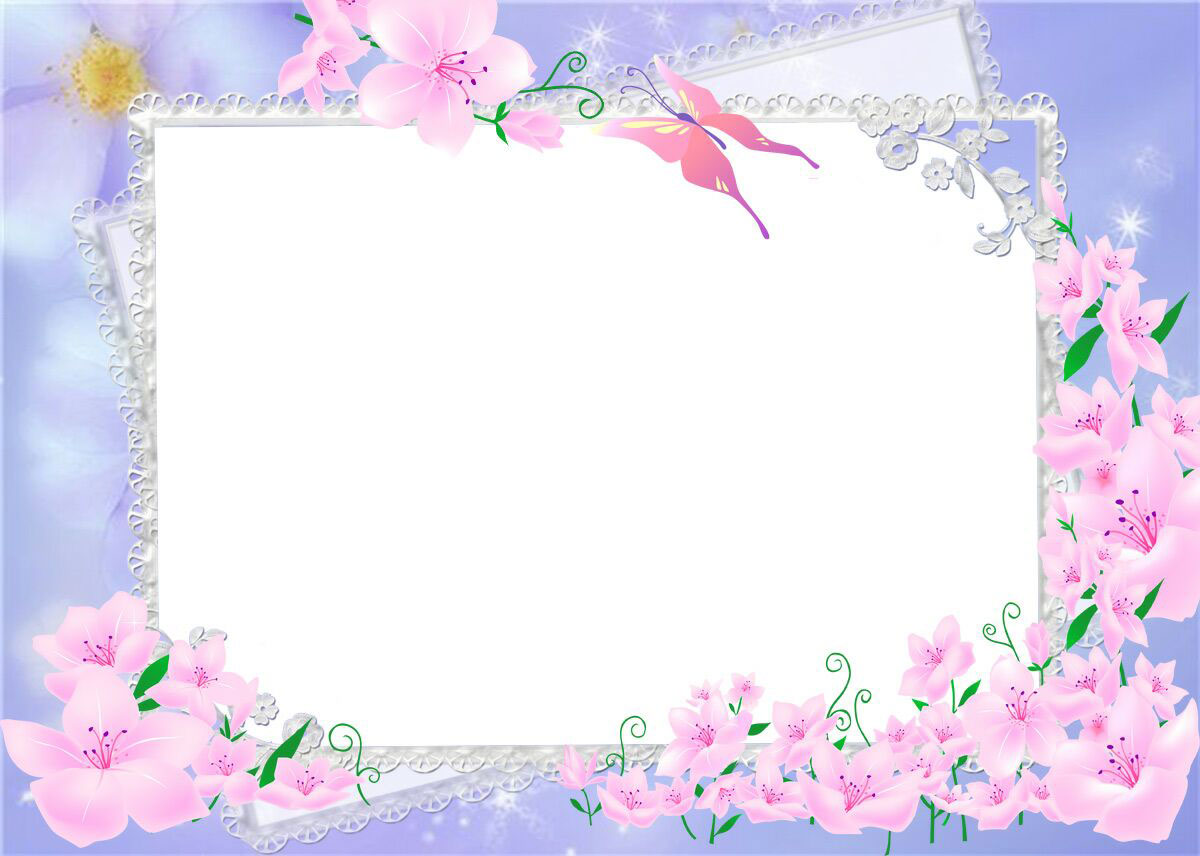 Наши   шедевры!
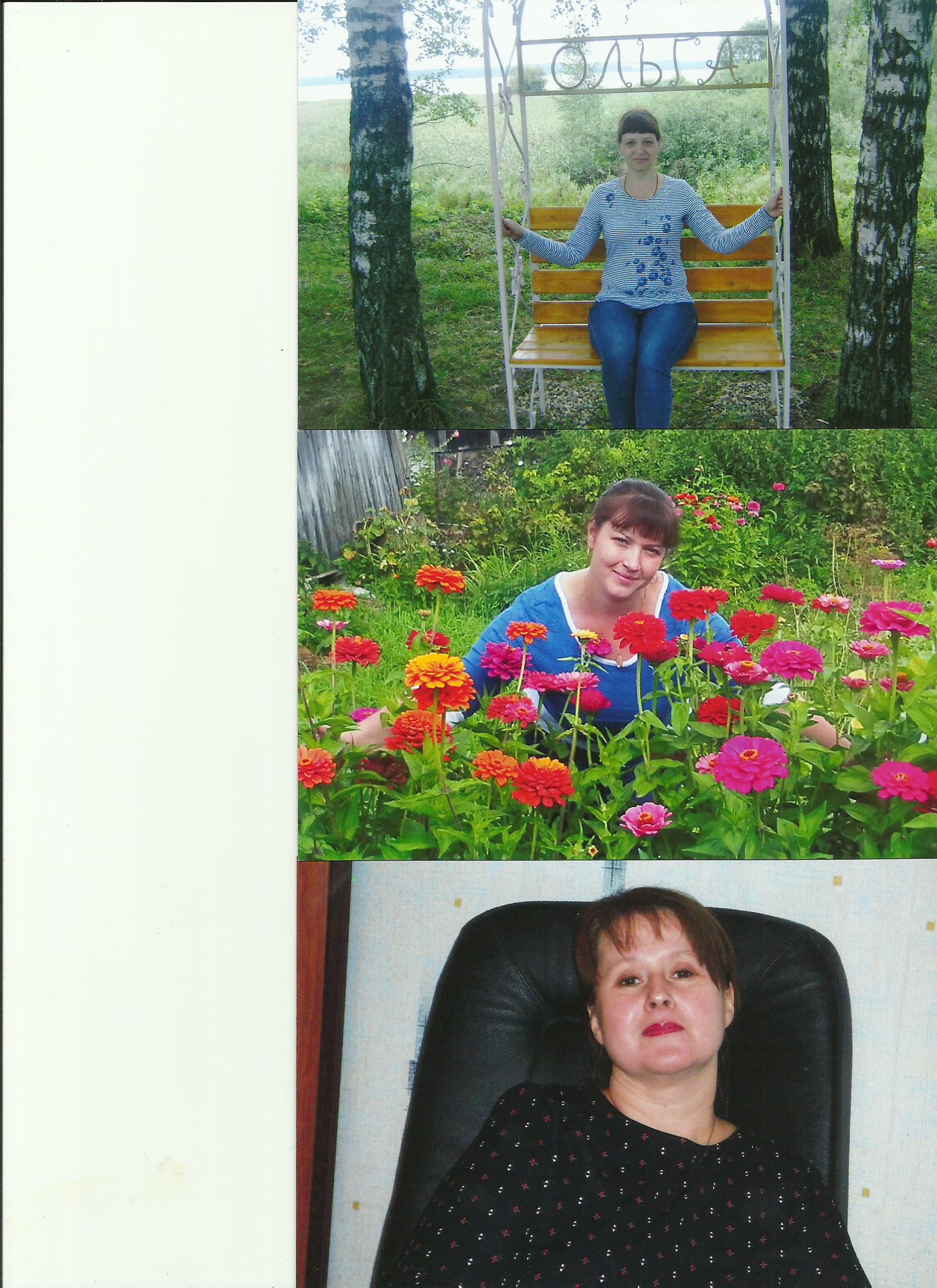 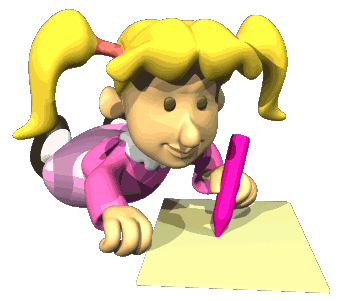 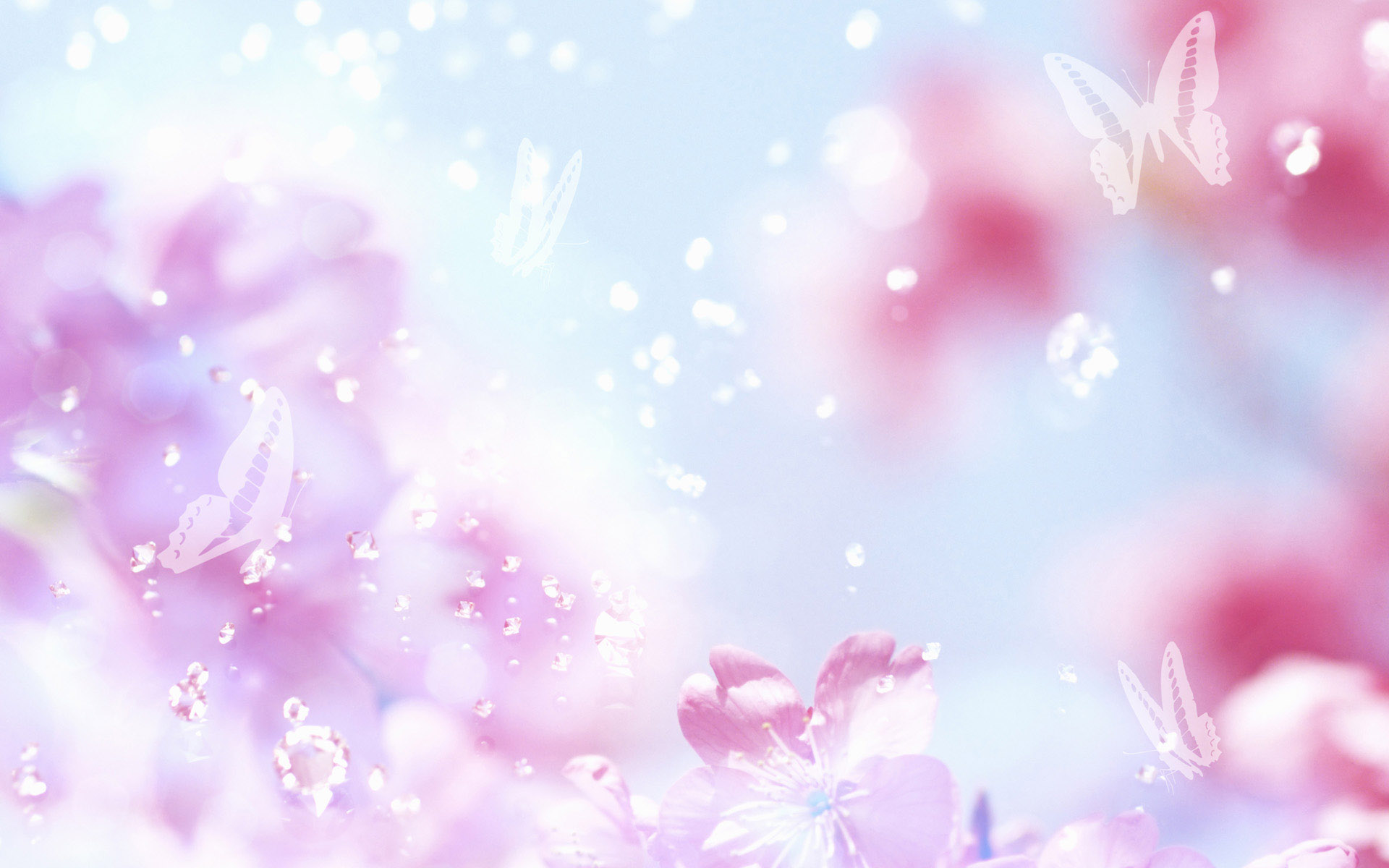 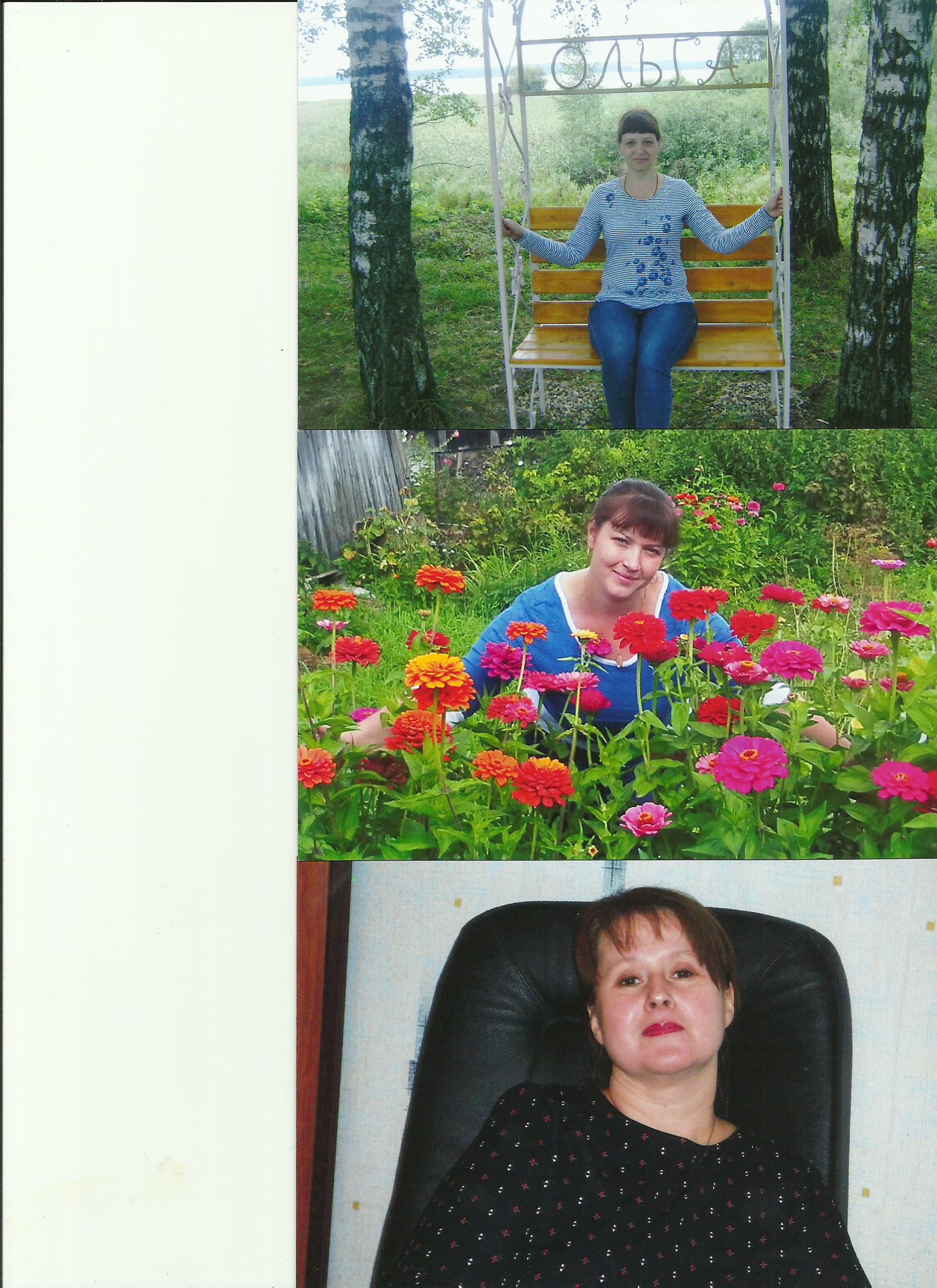 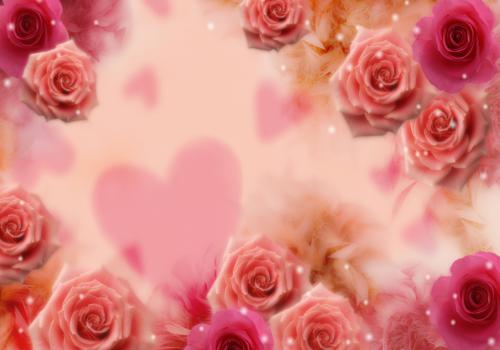 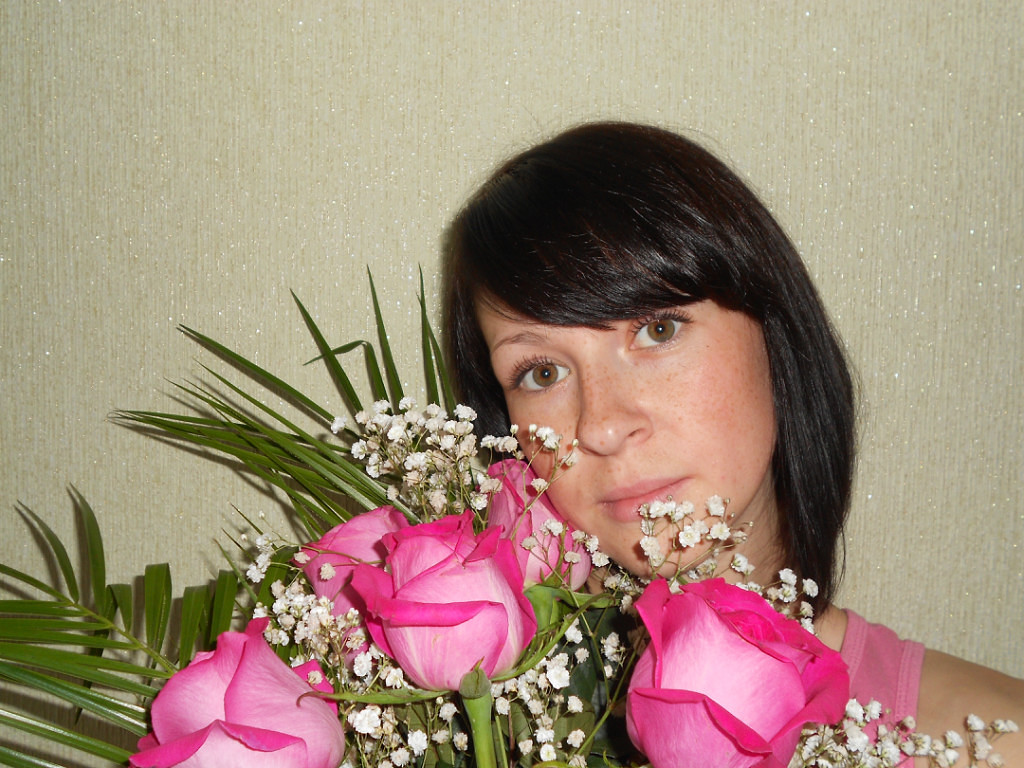 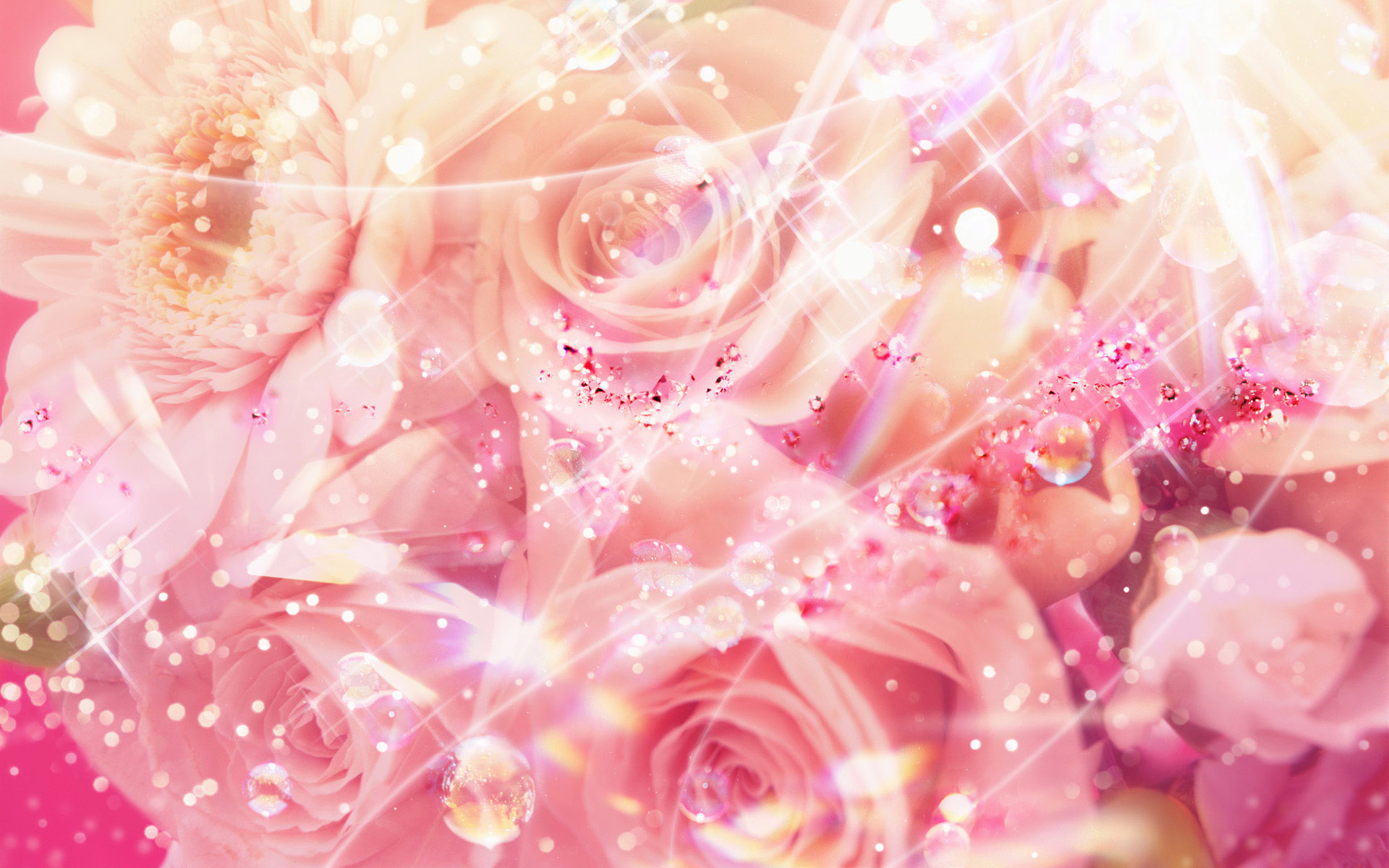 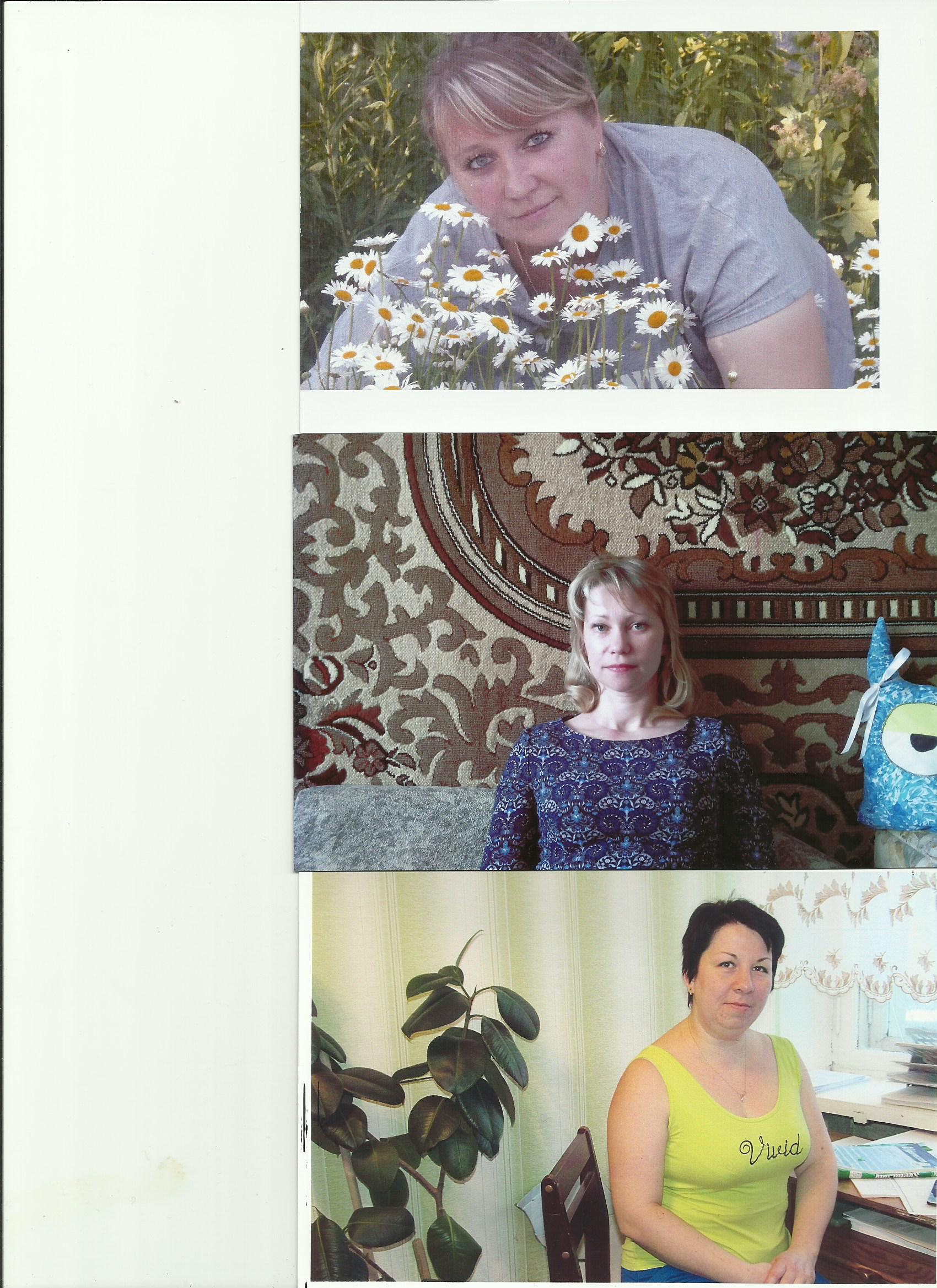 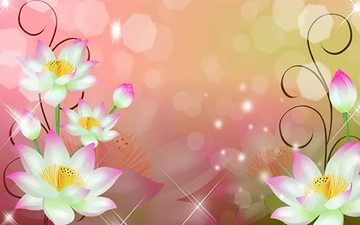 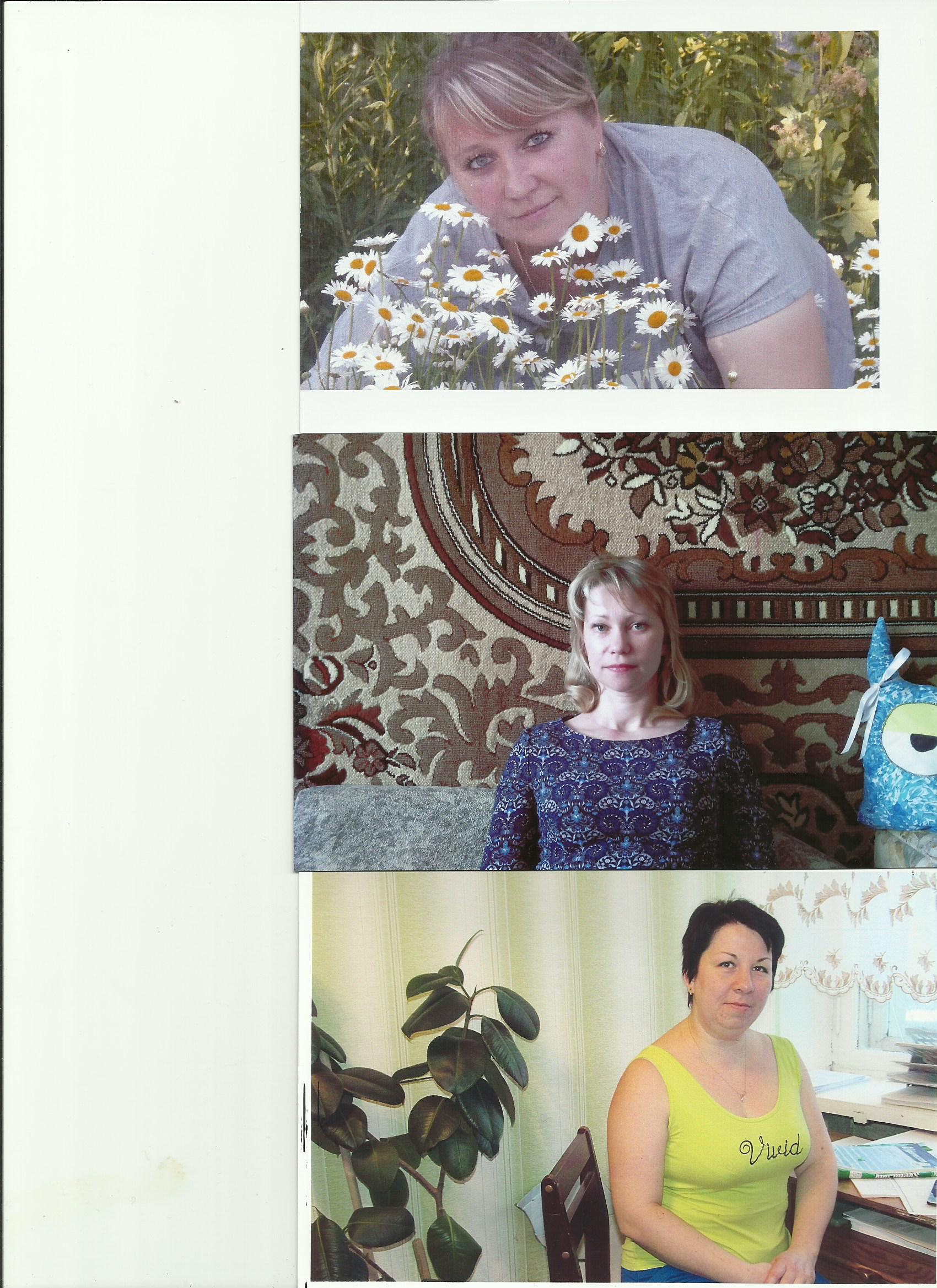 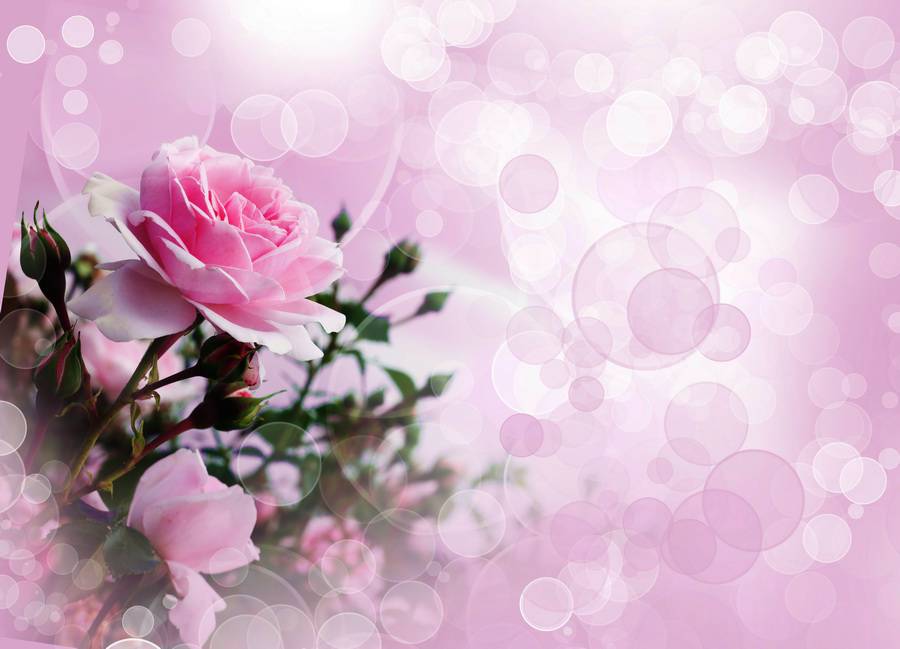 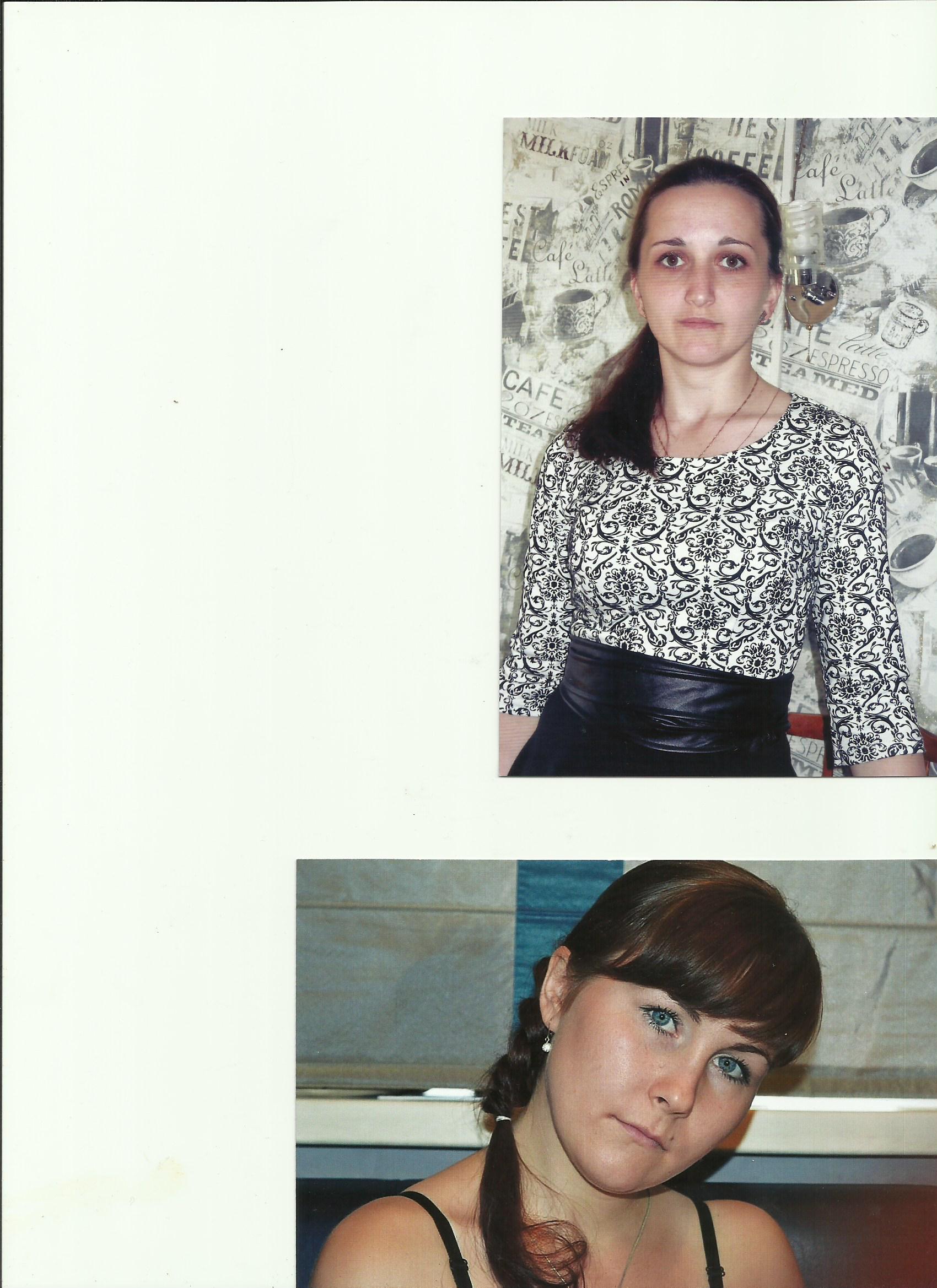 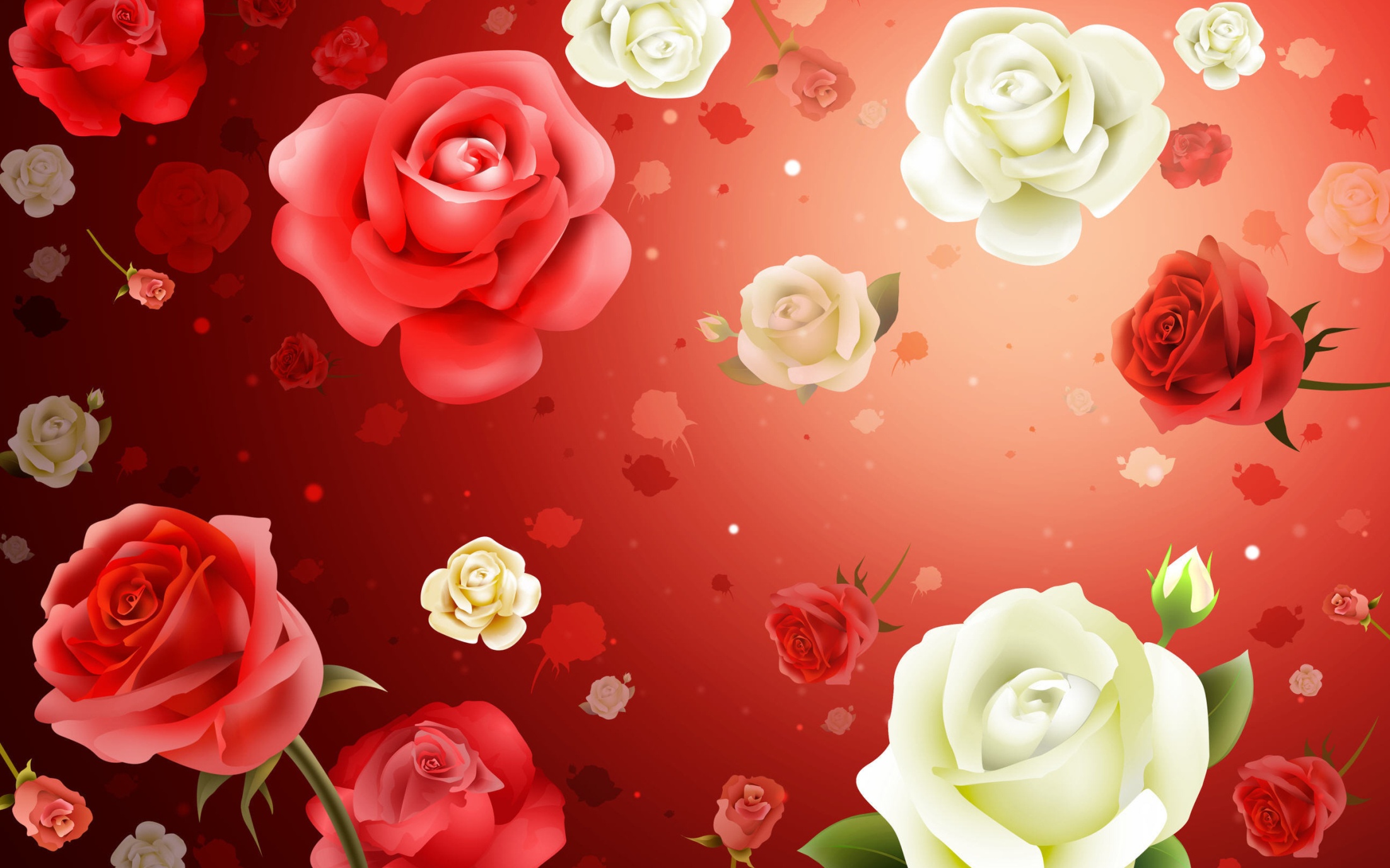 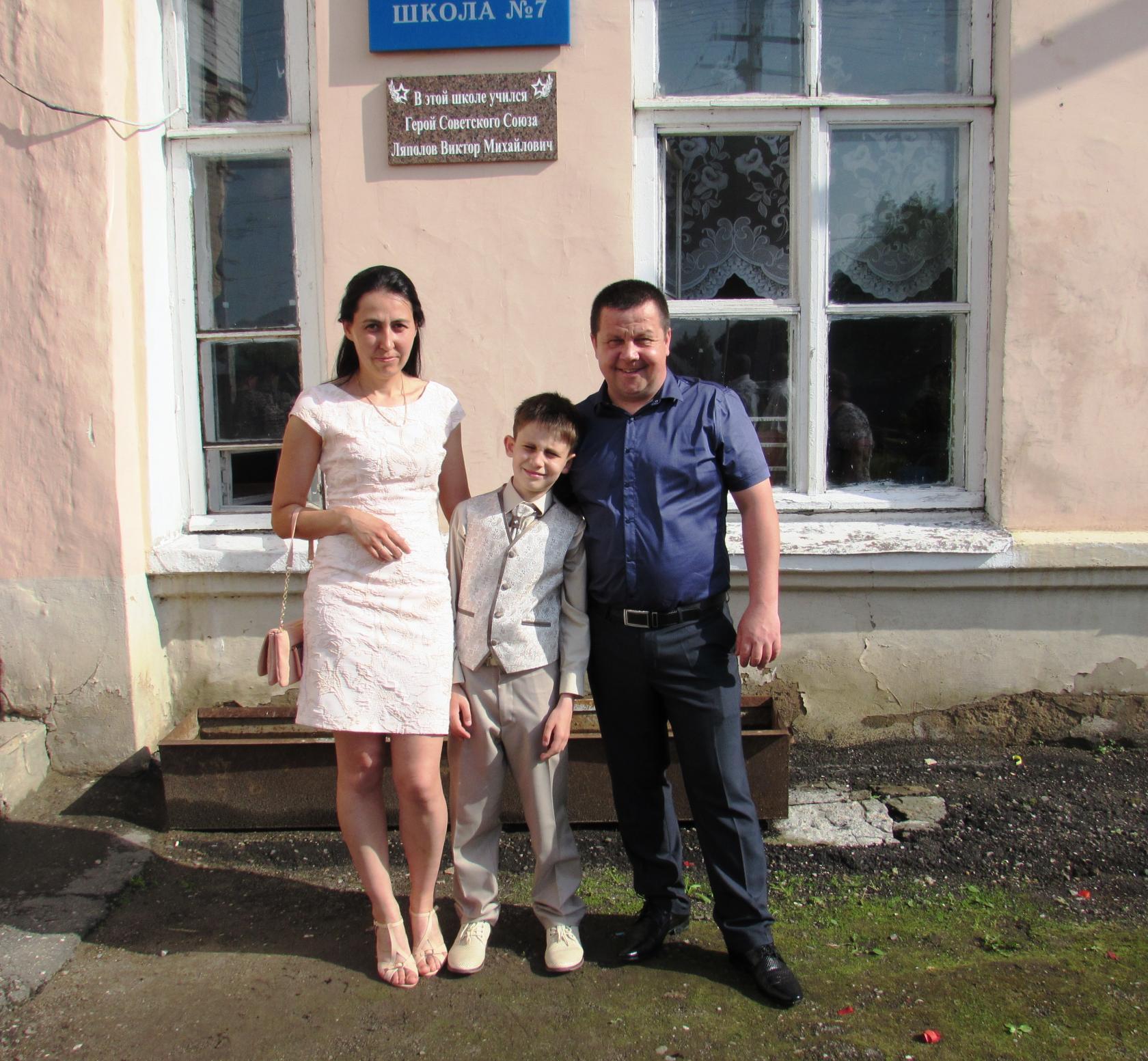 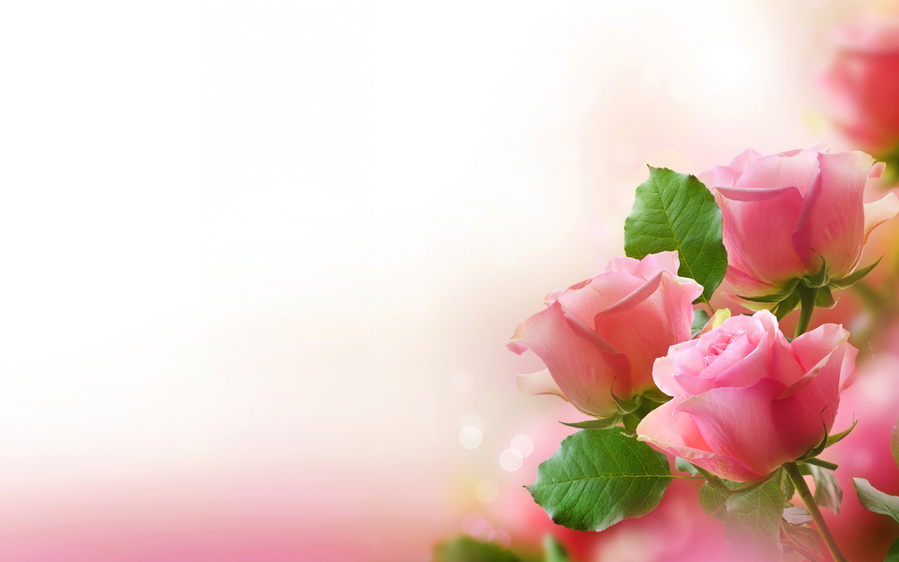 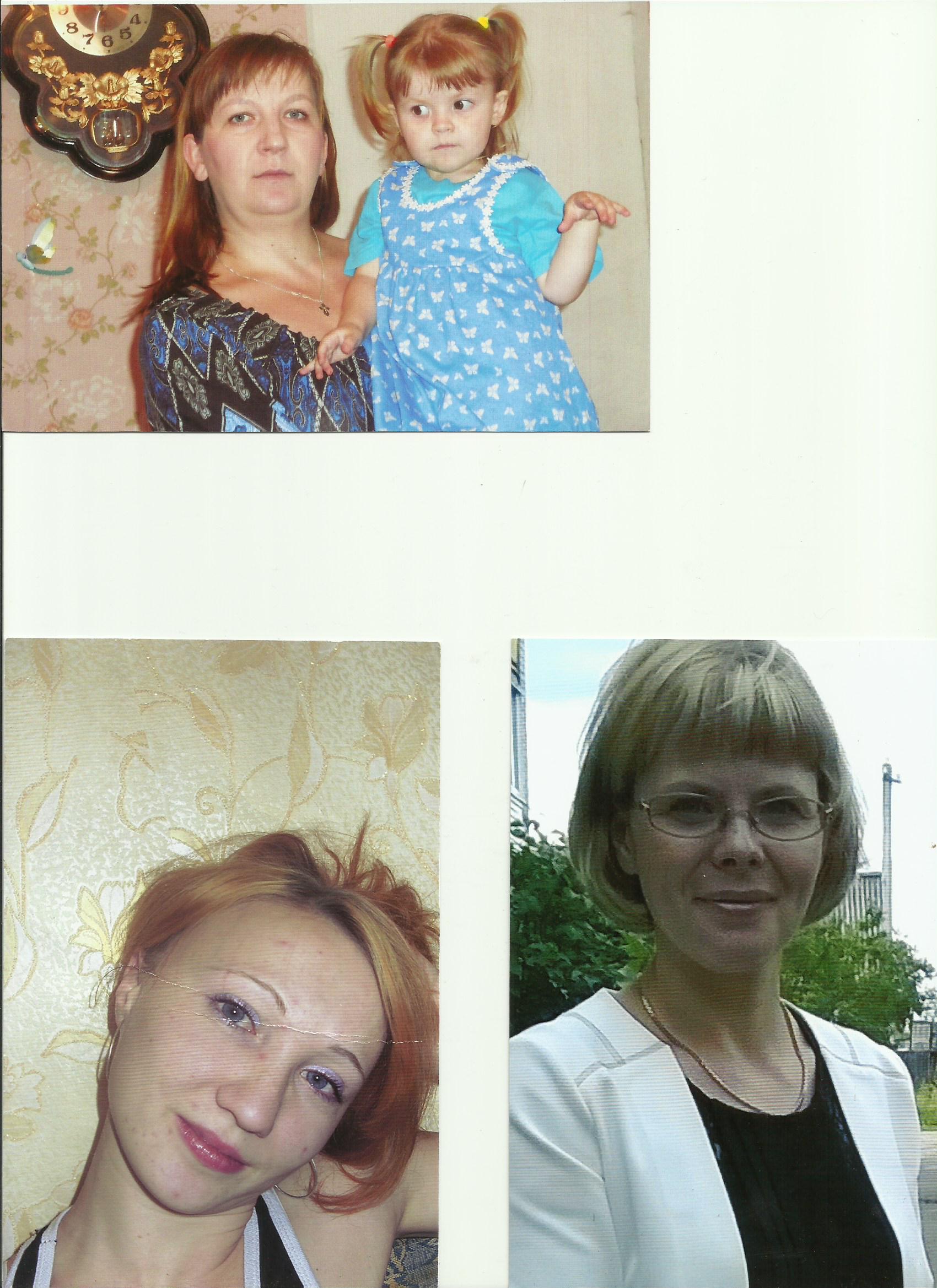 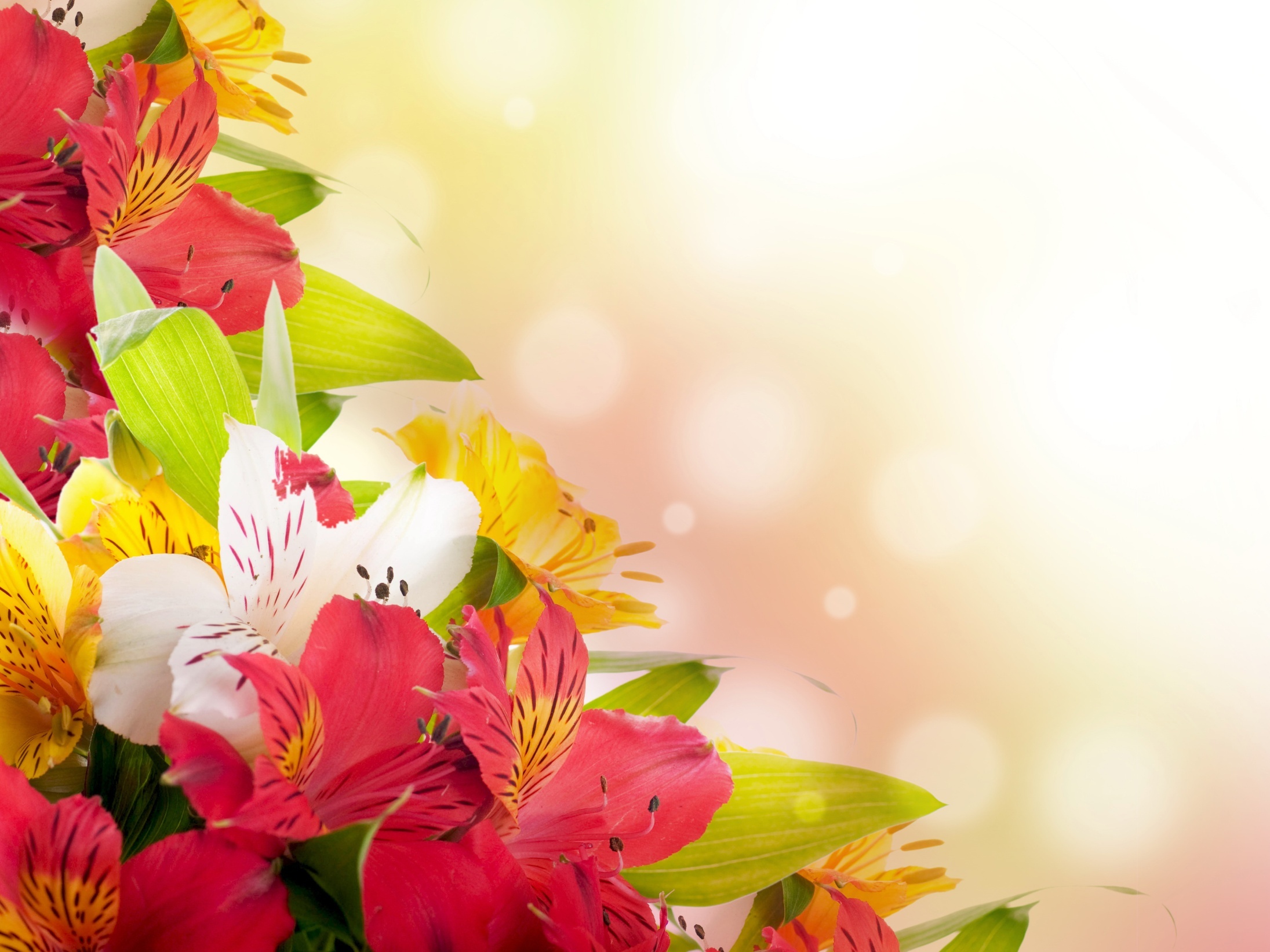 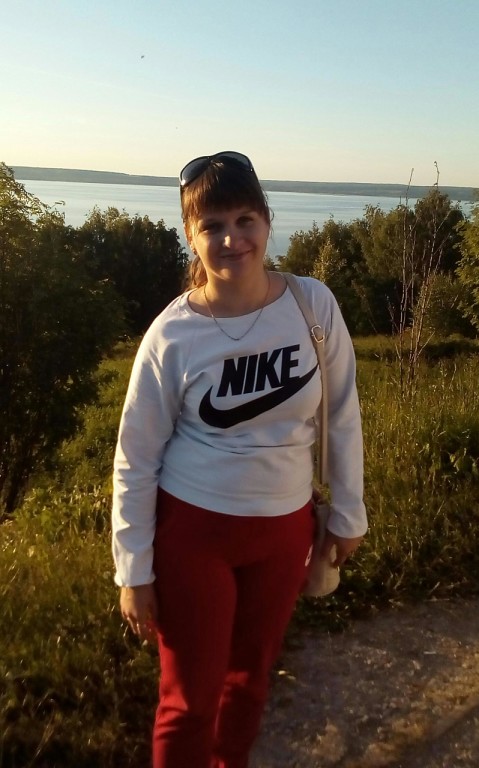 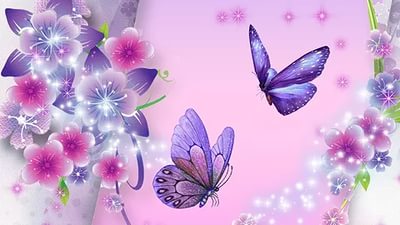 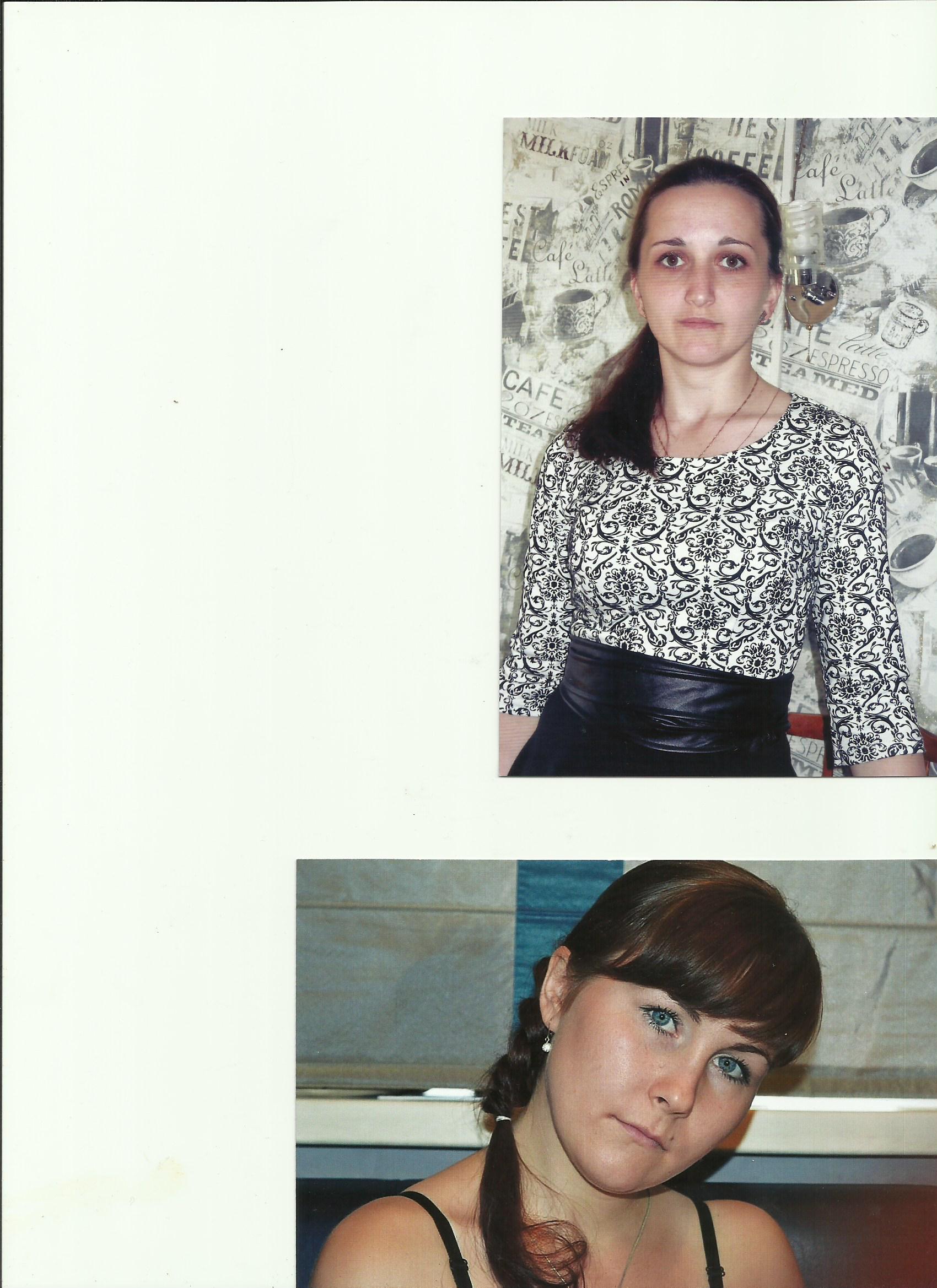 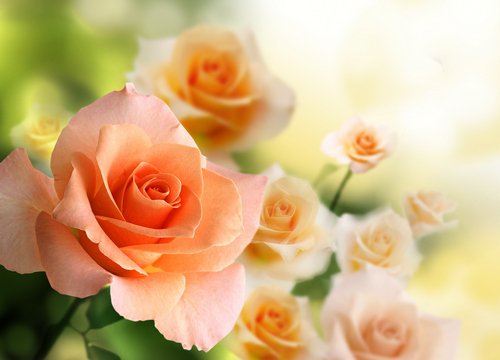 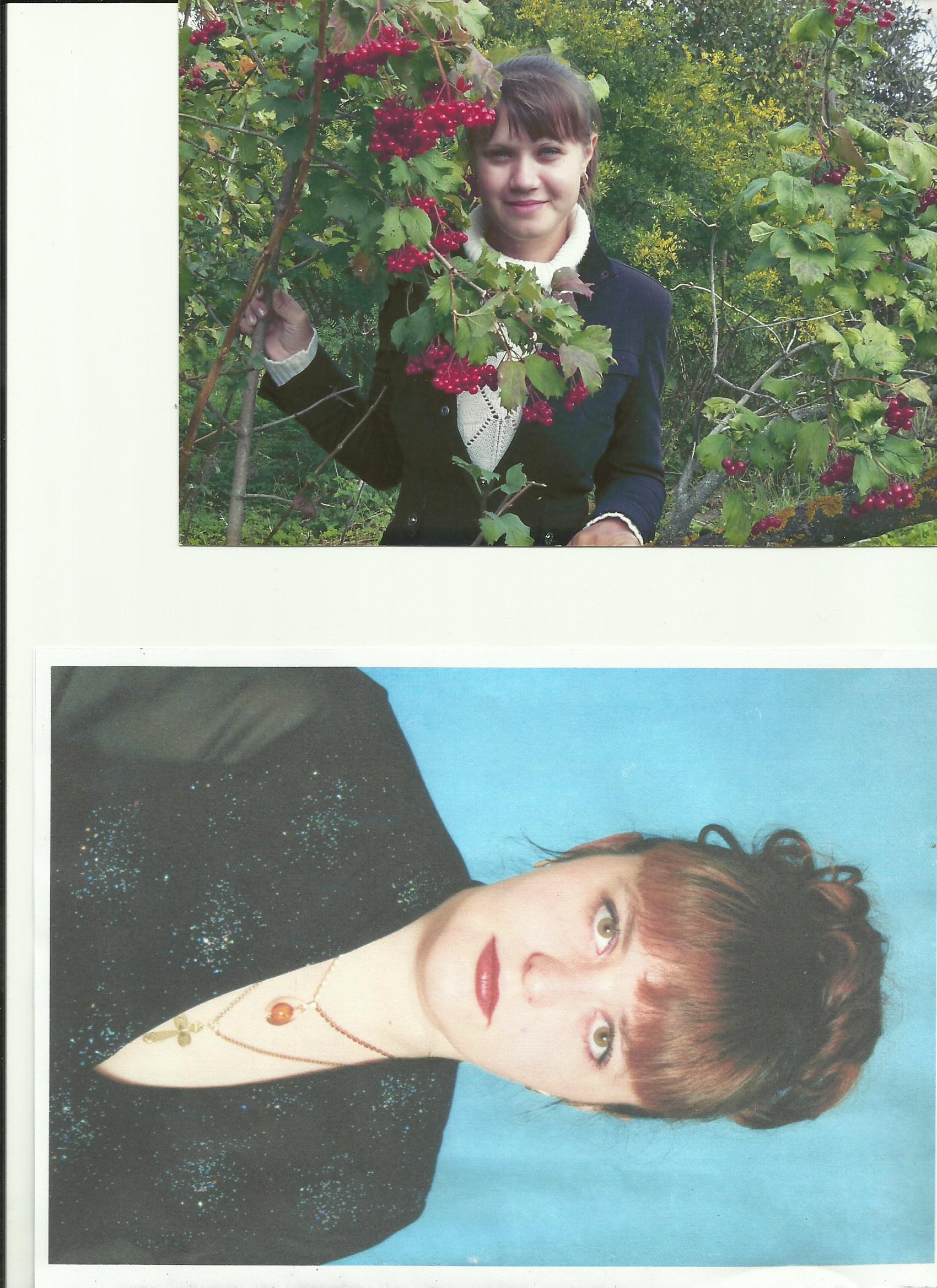 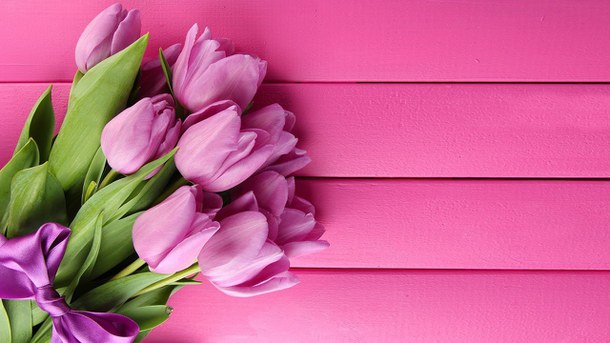 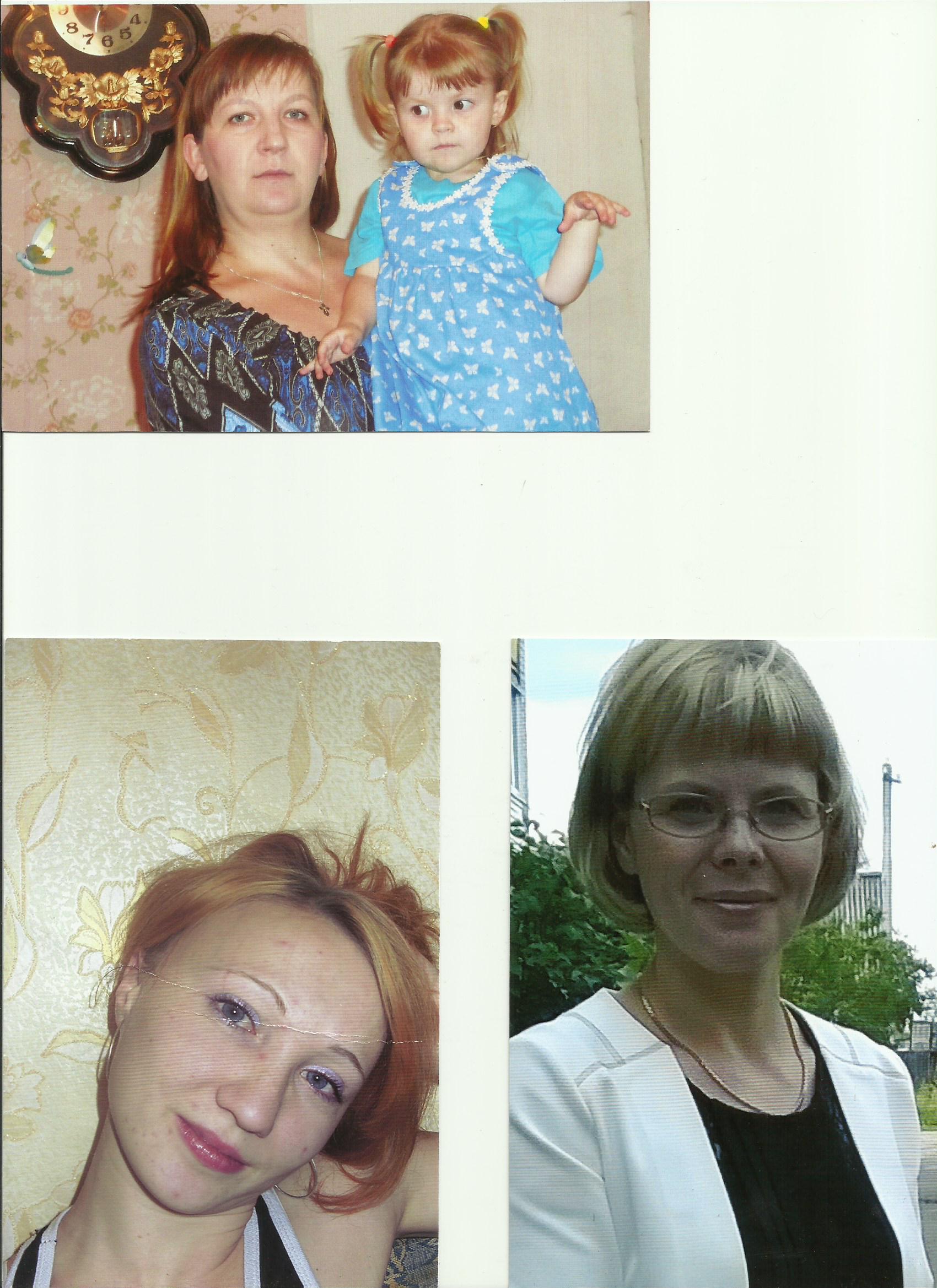 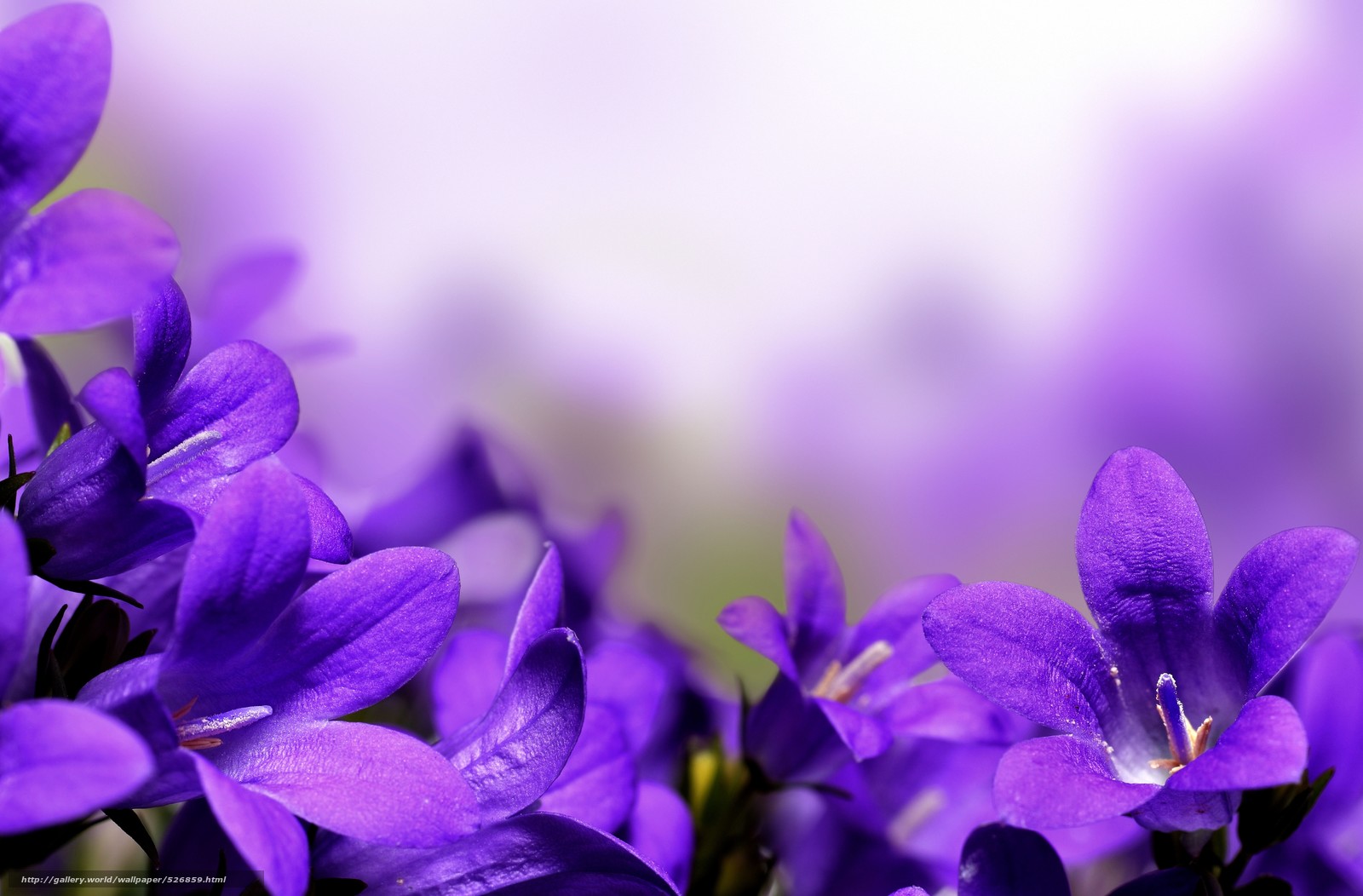 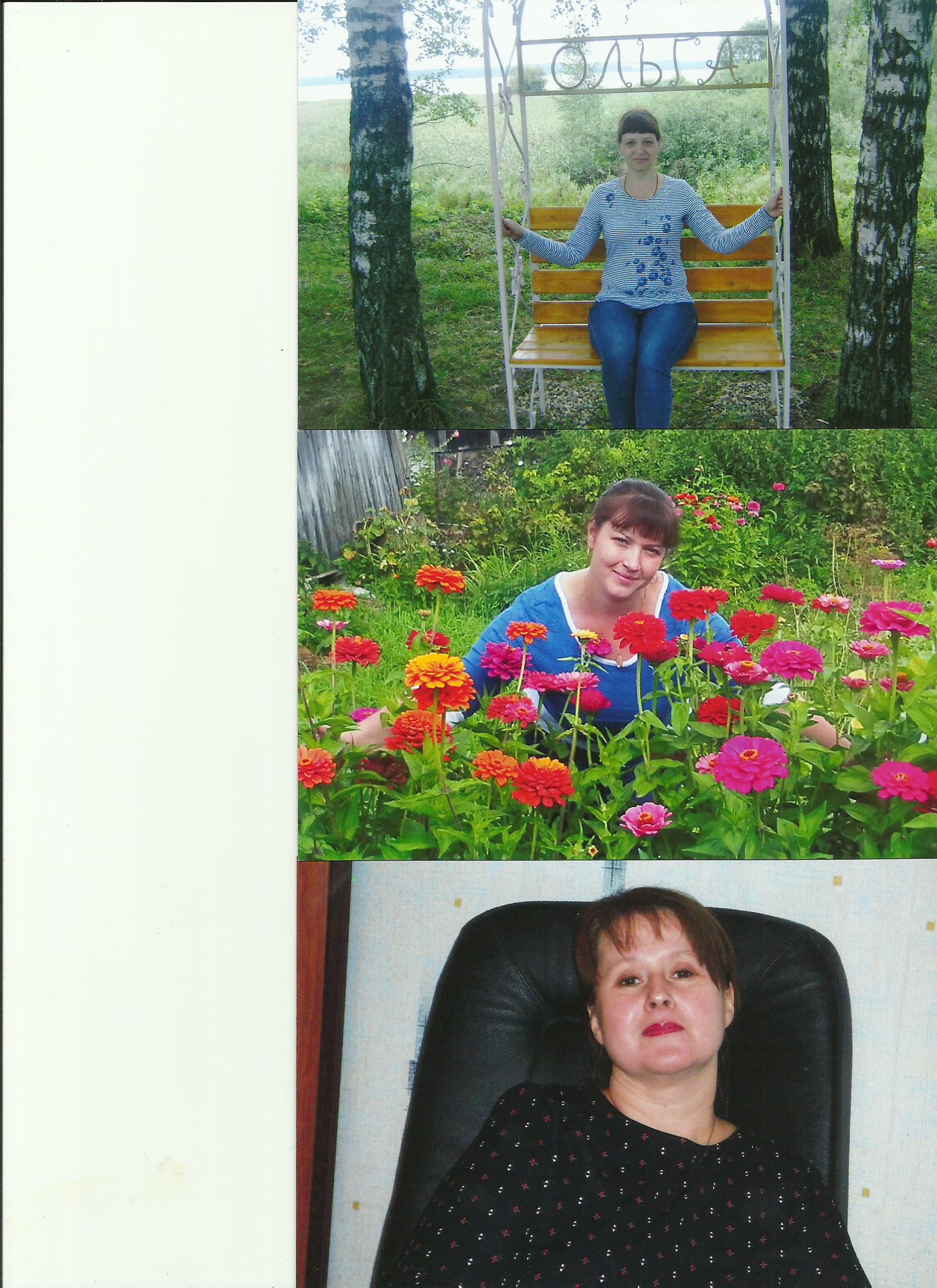 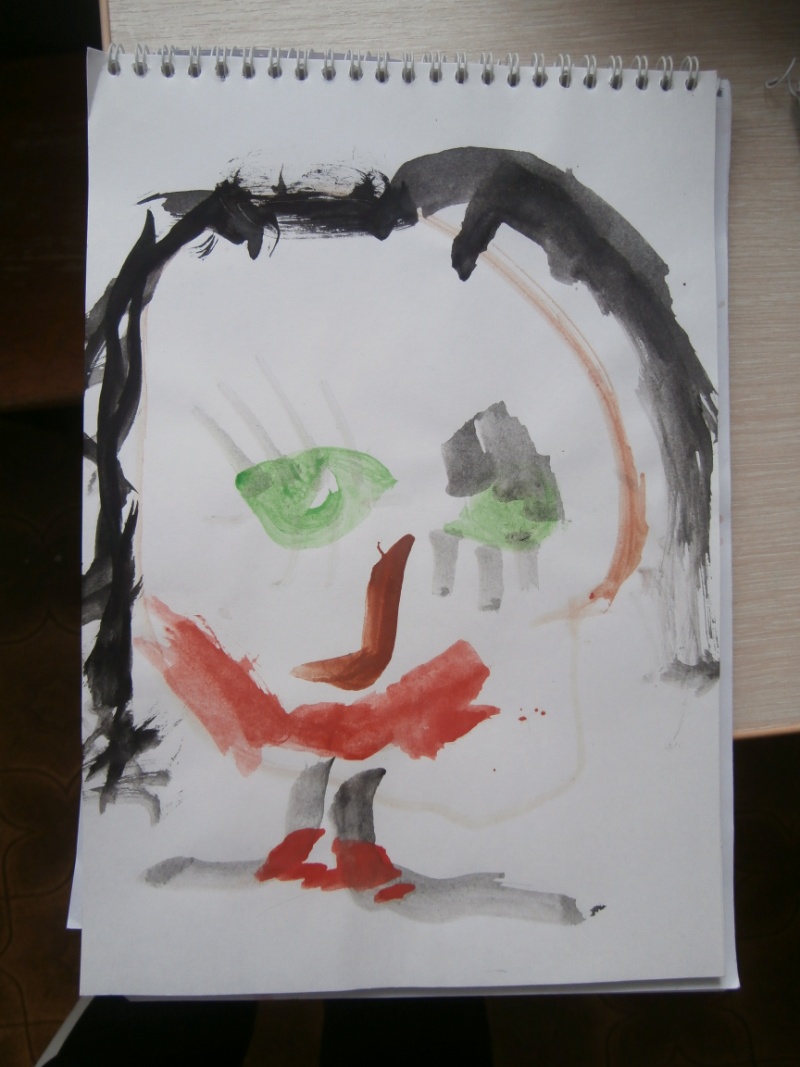 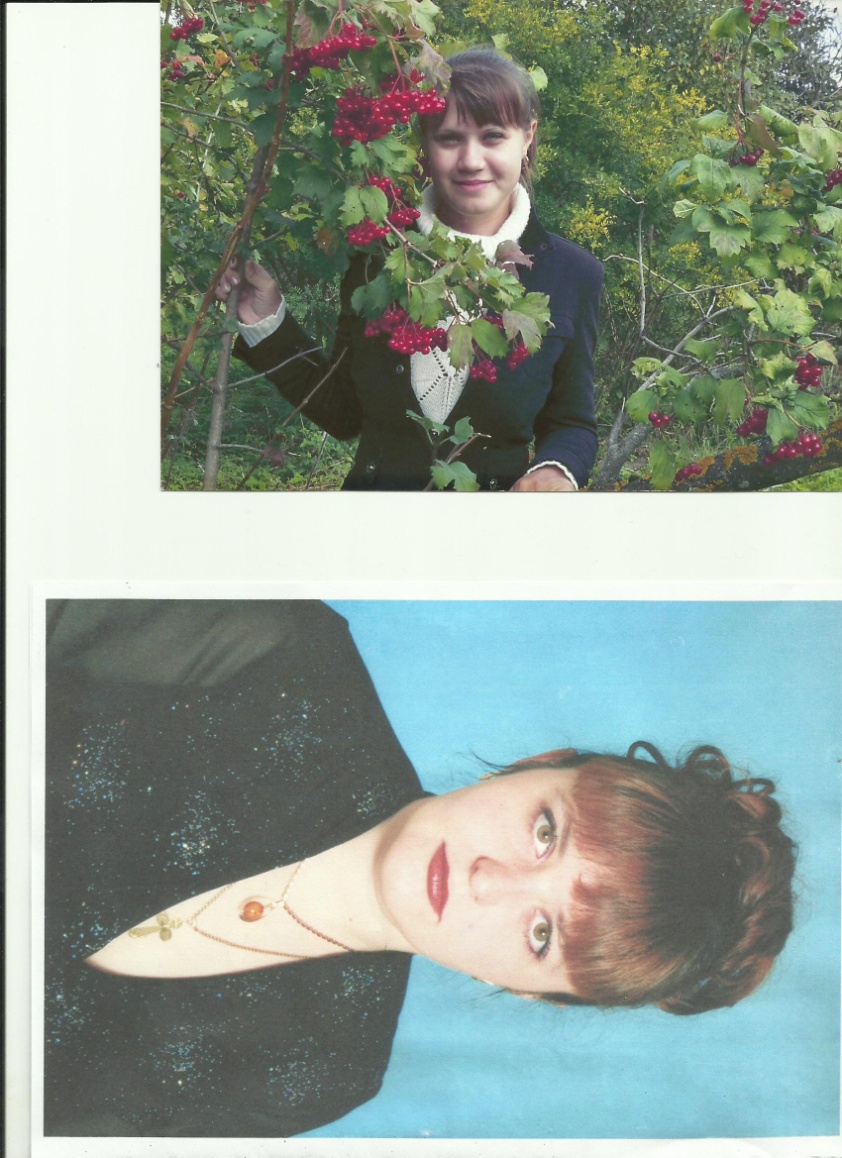 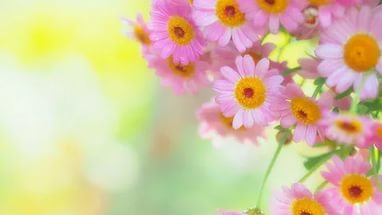 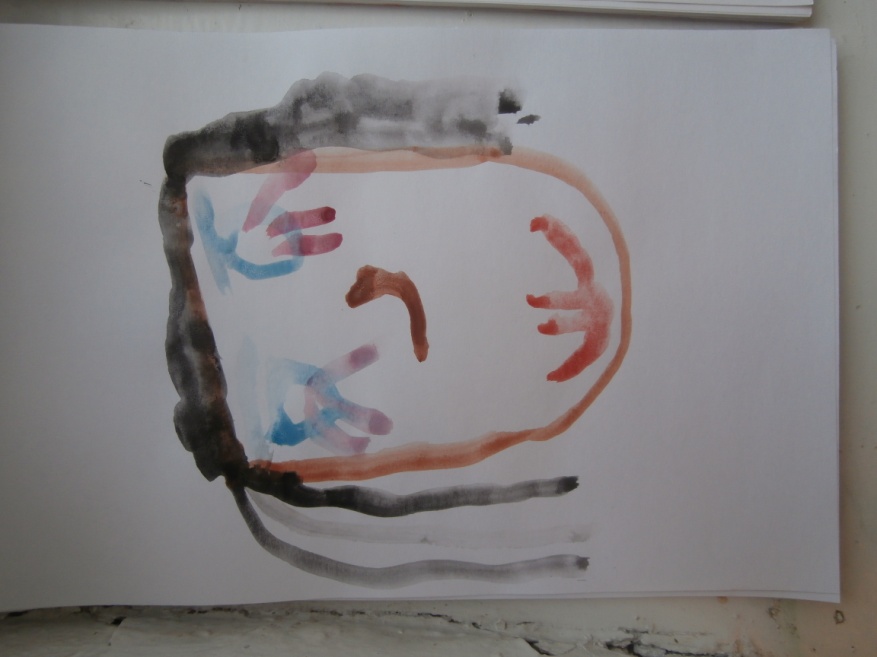 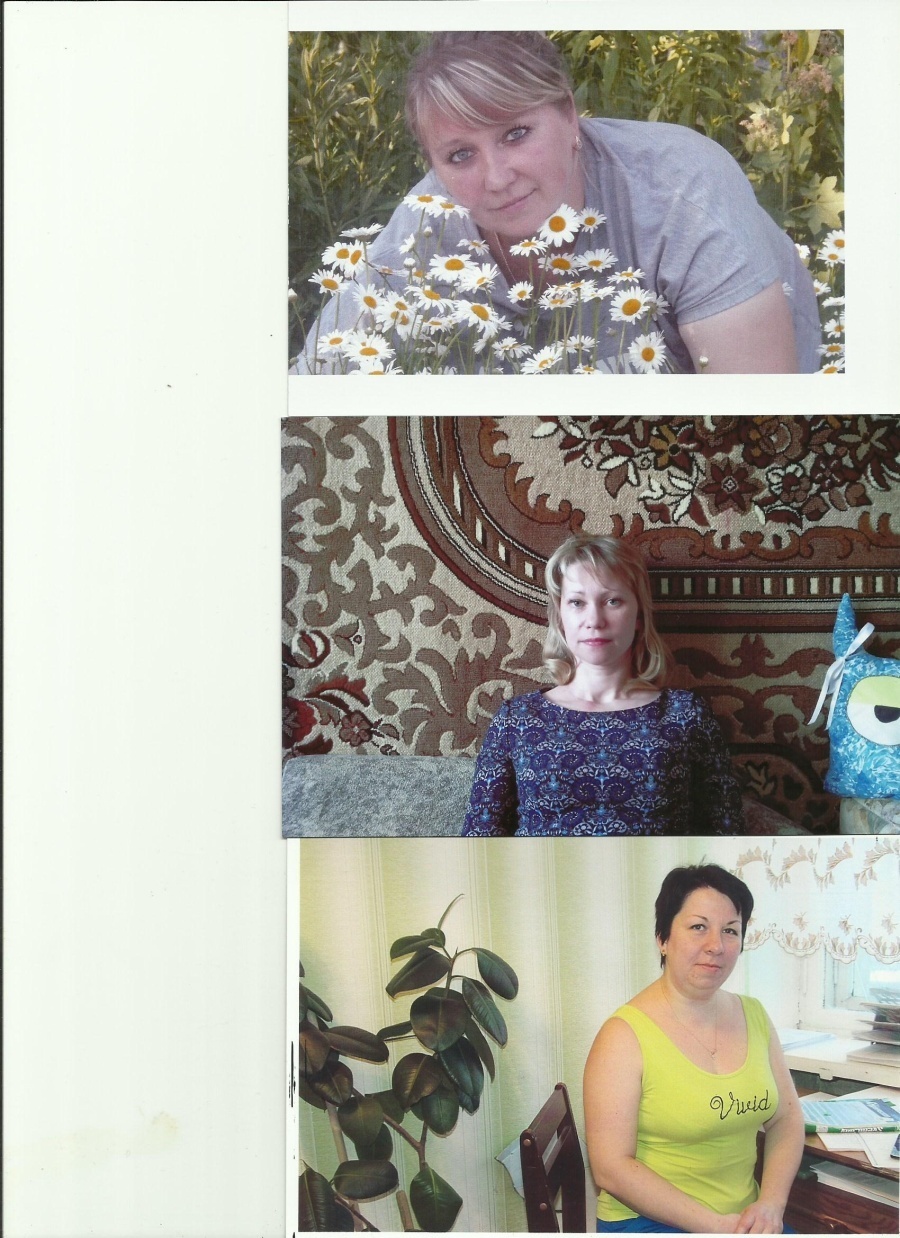 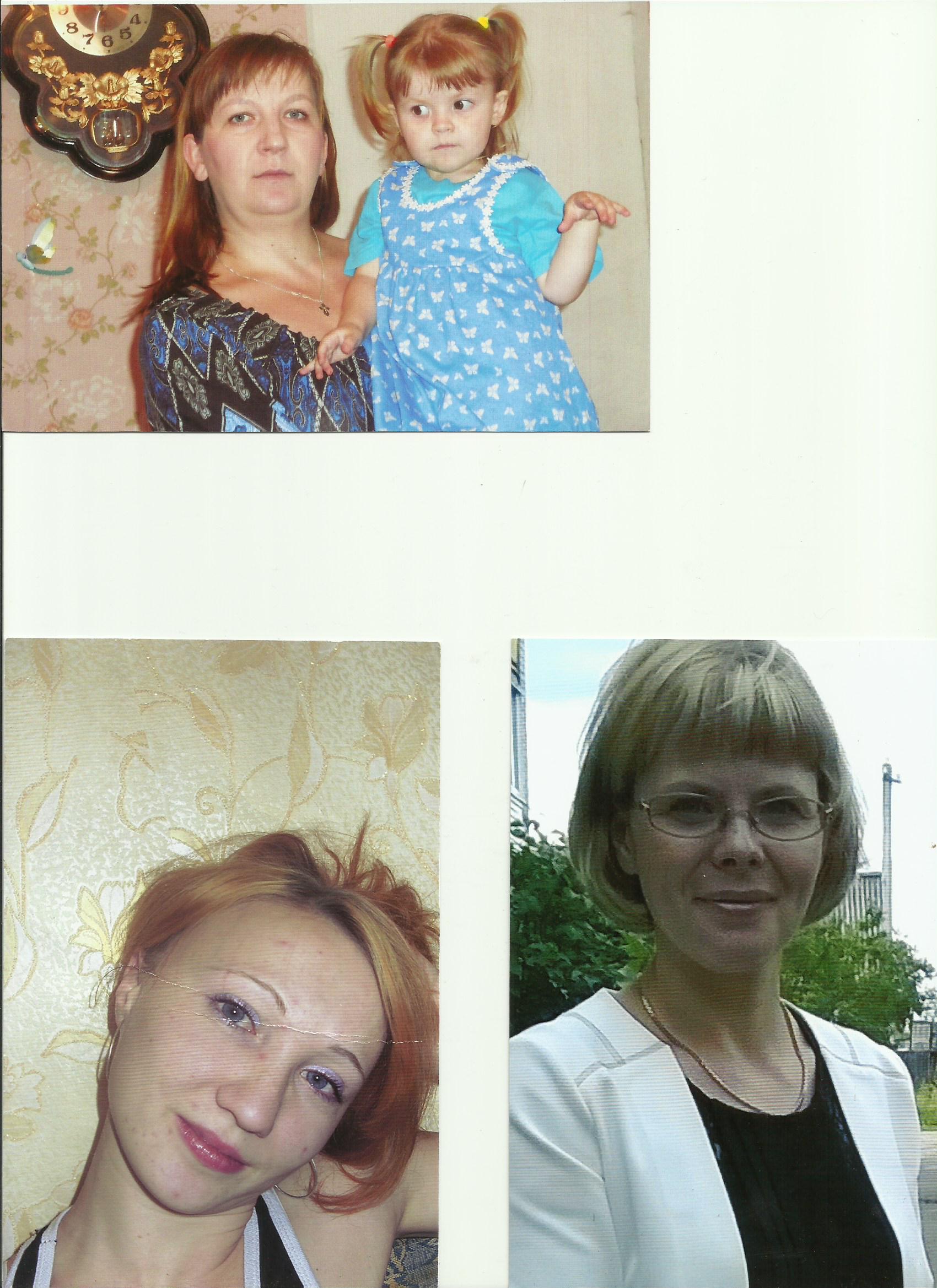 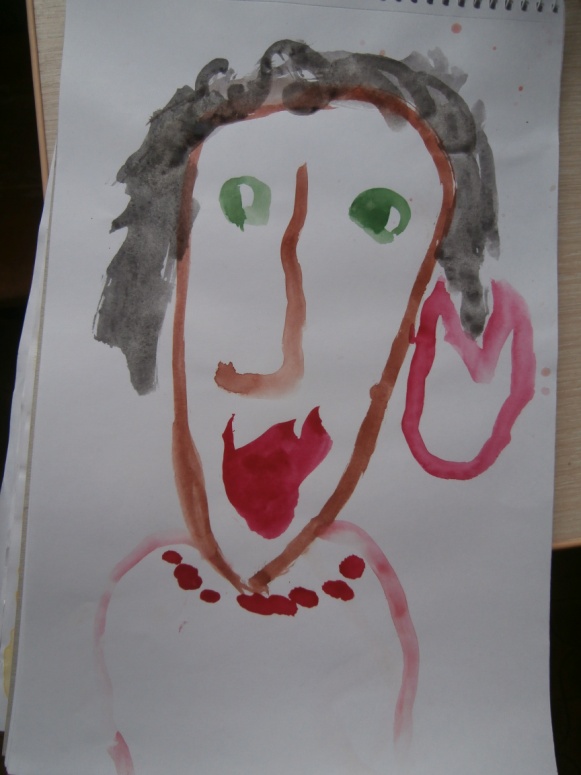 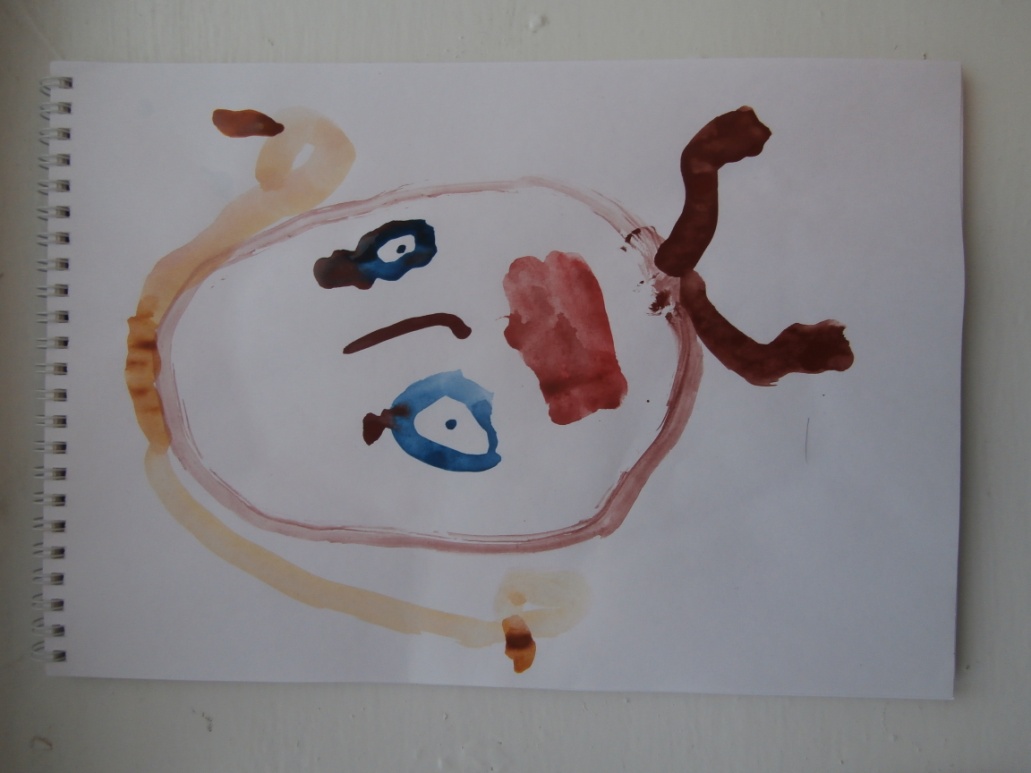 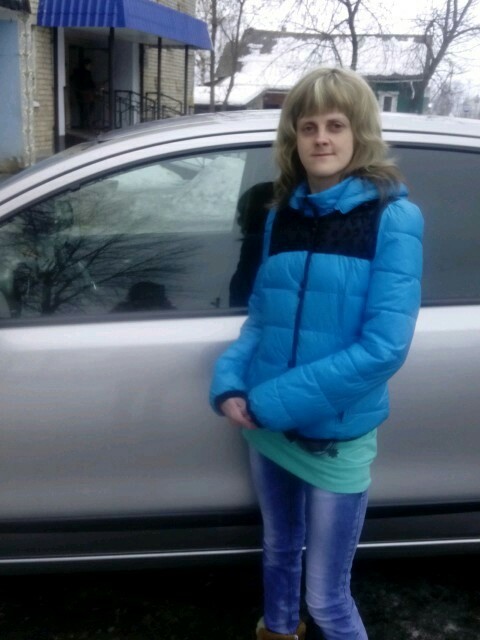 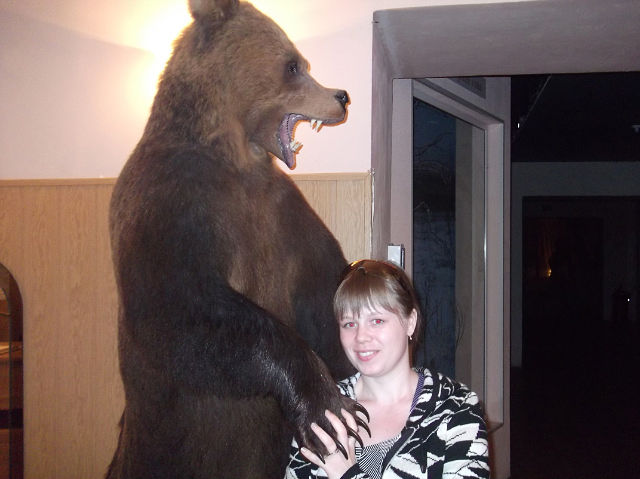 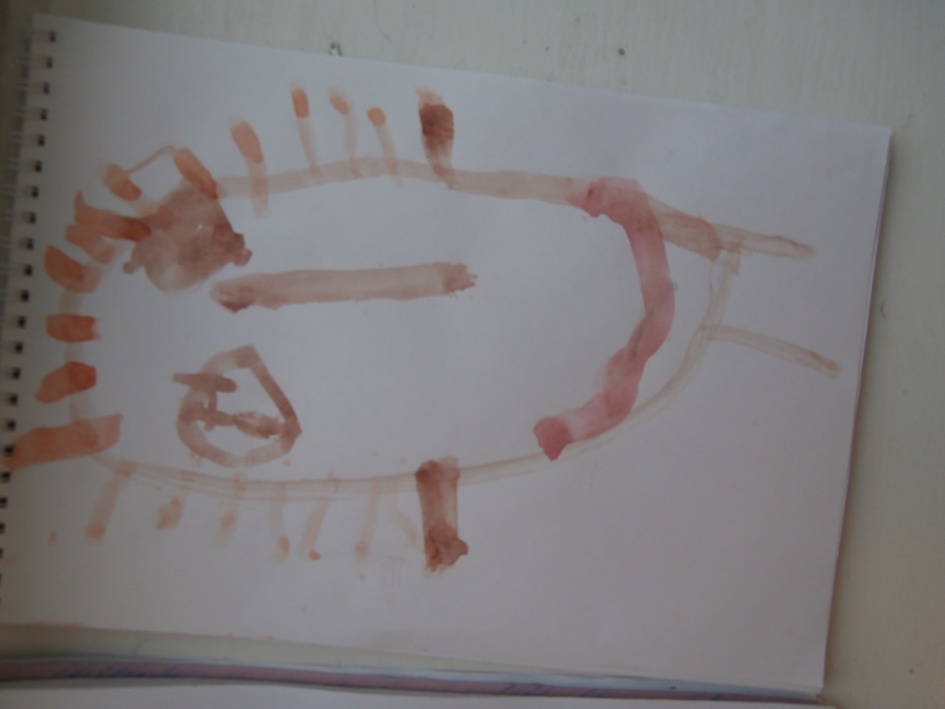 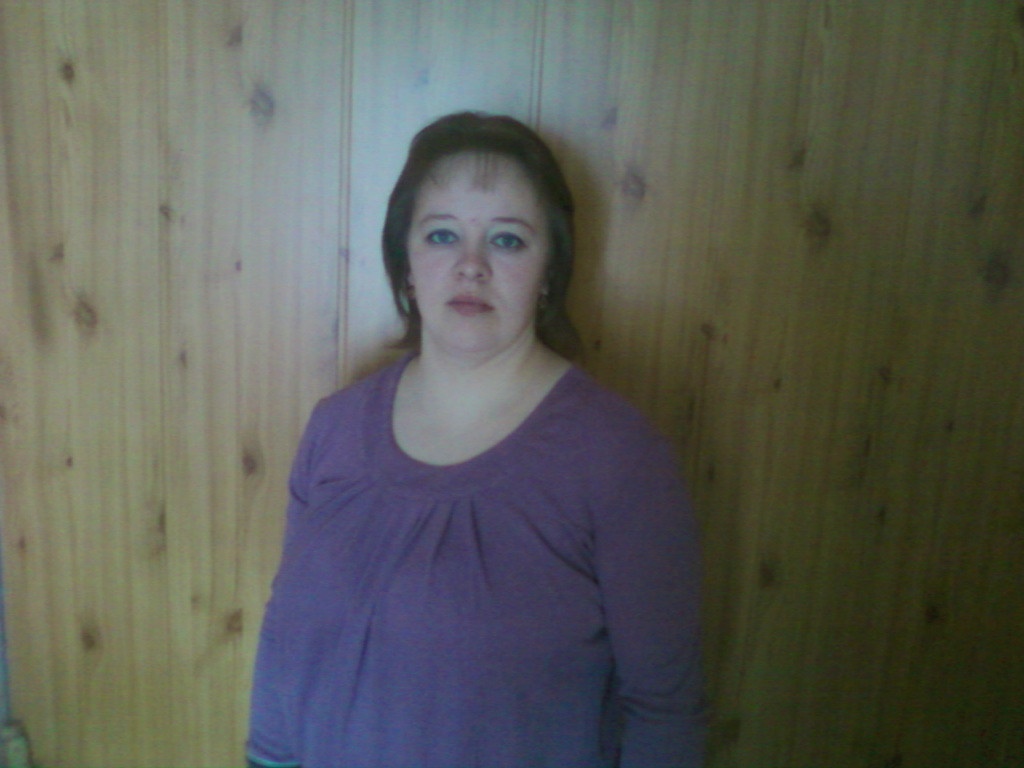 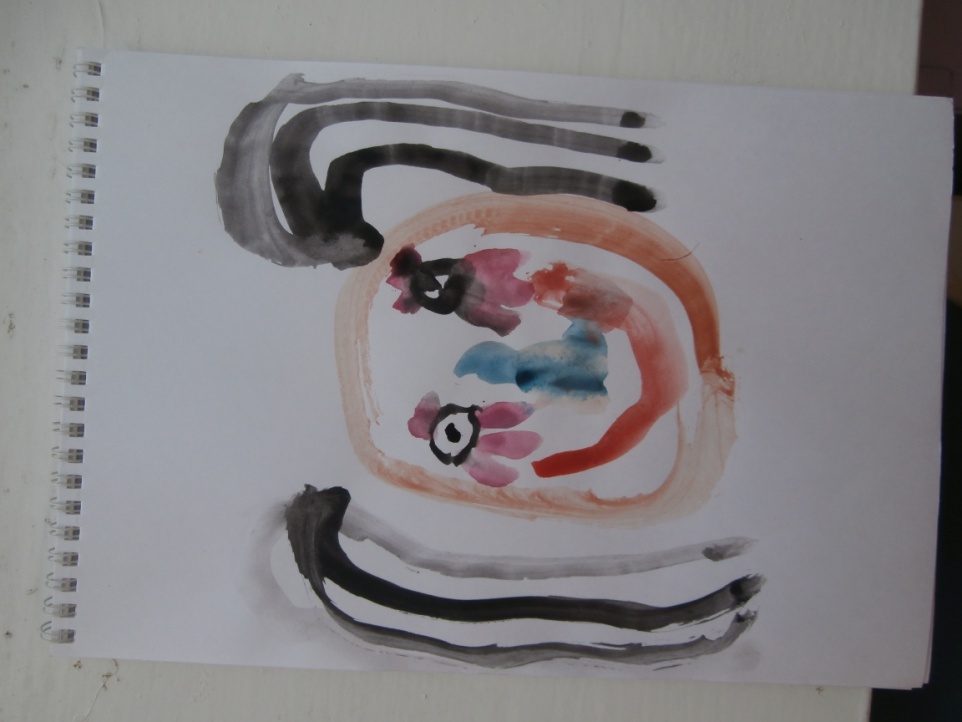 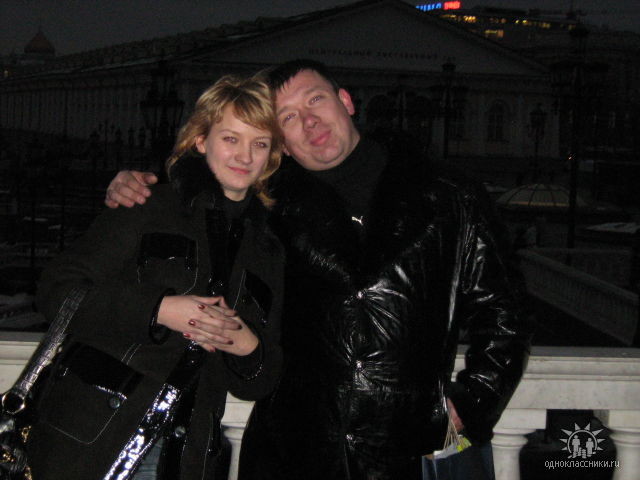 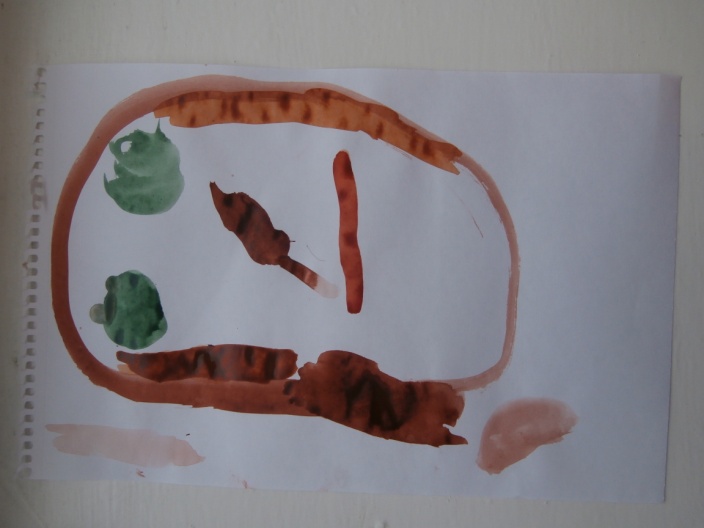 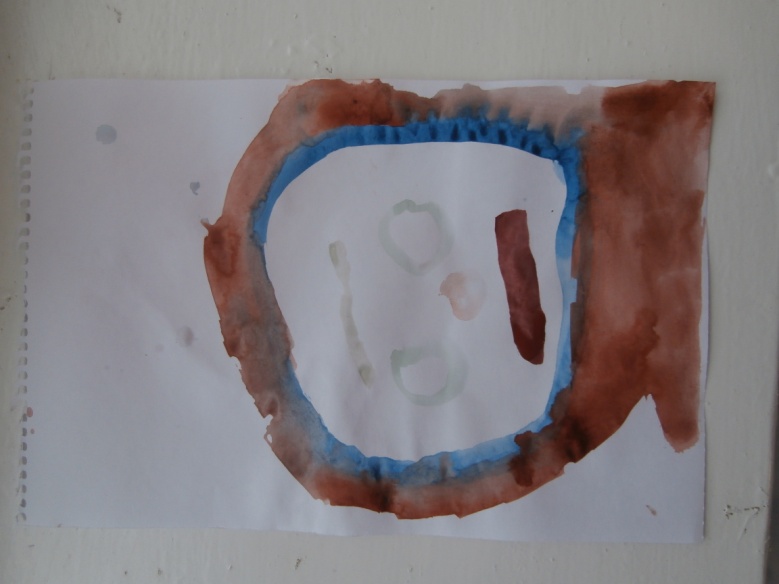 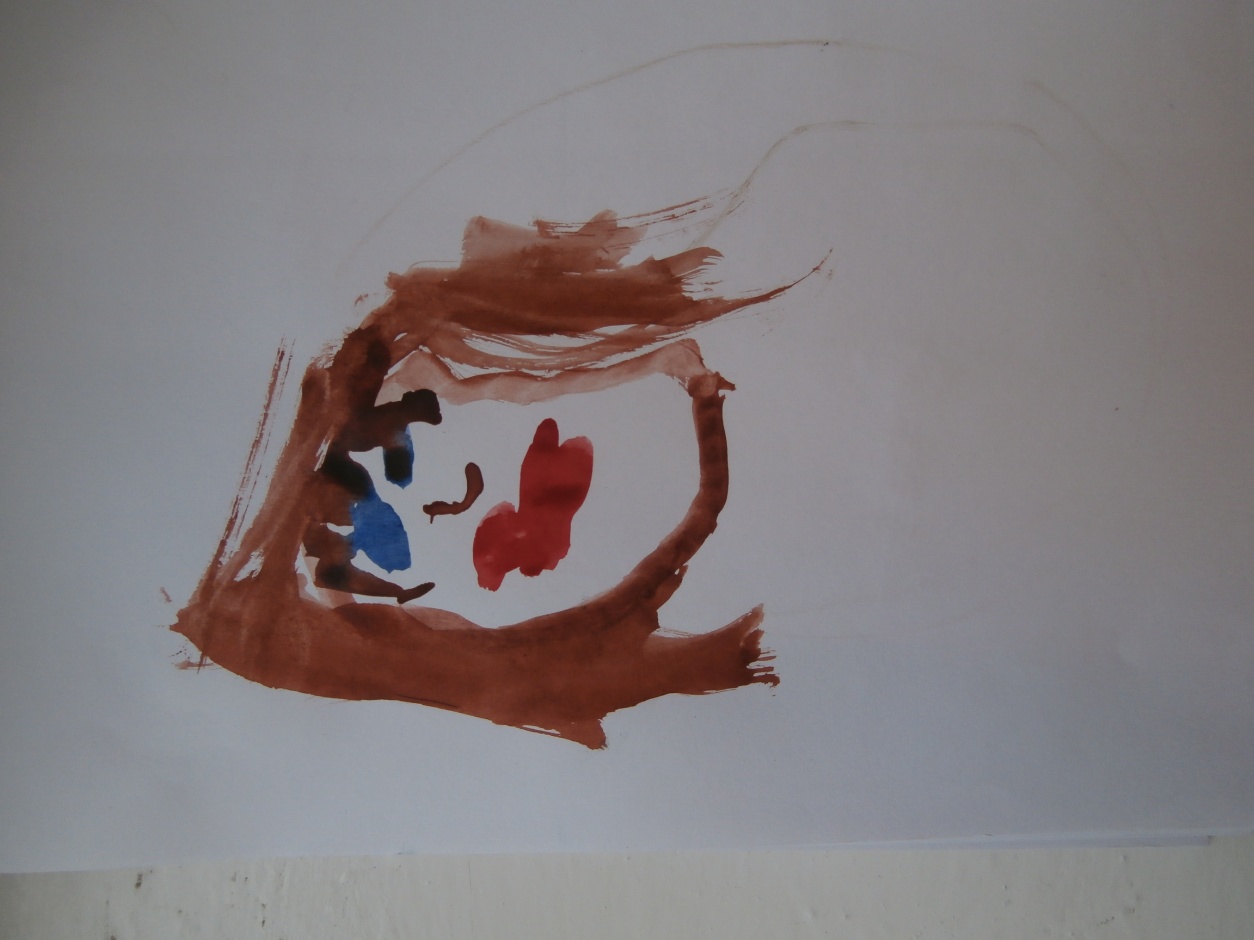 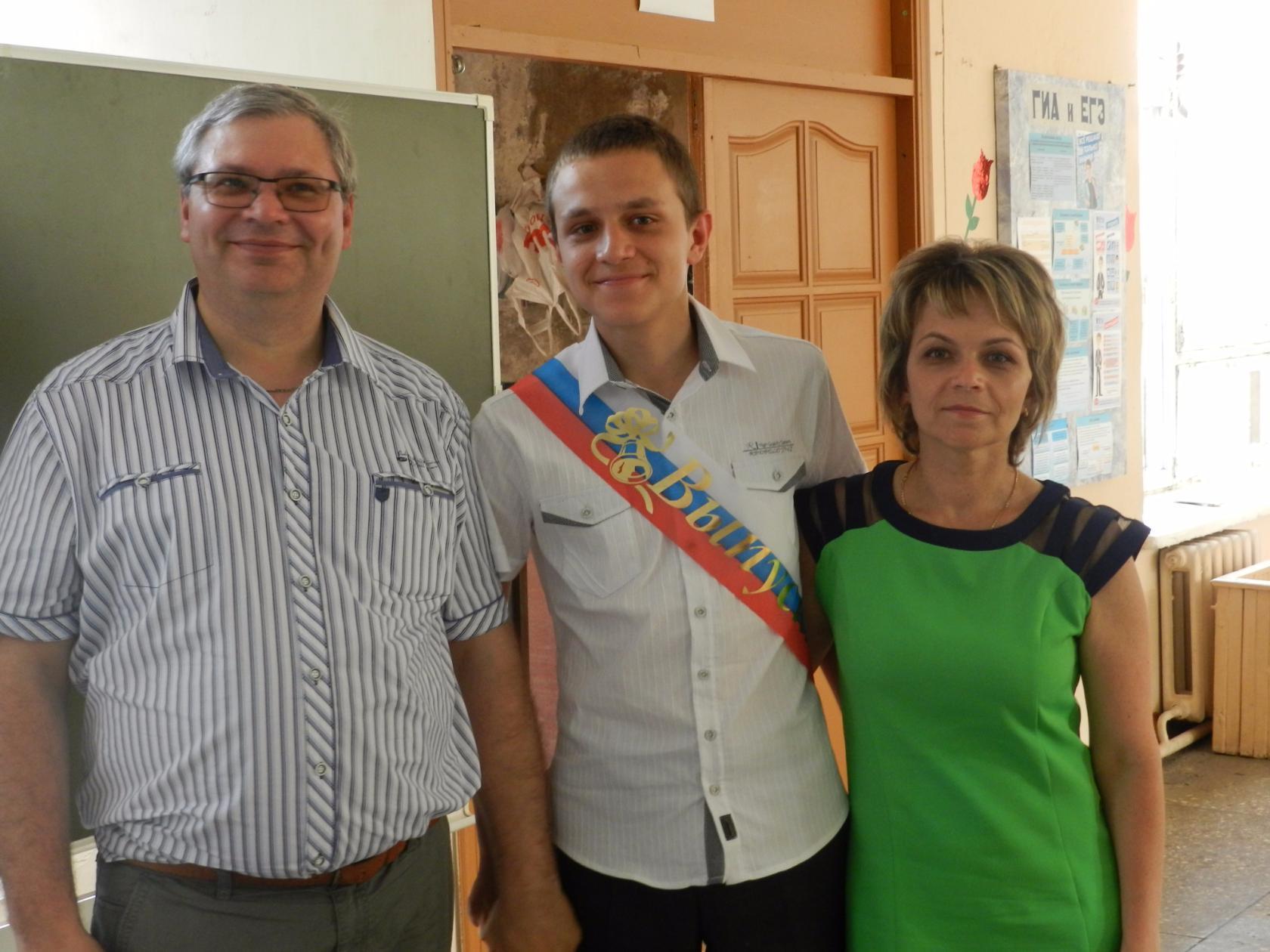 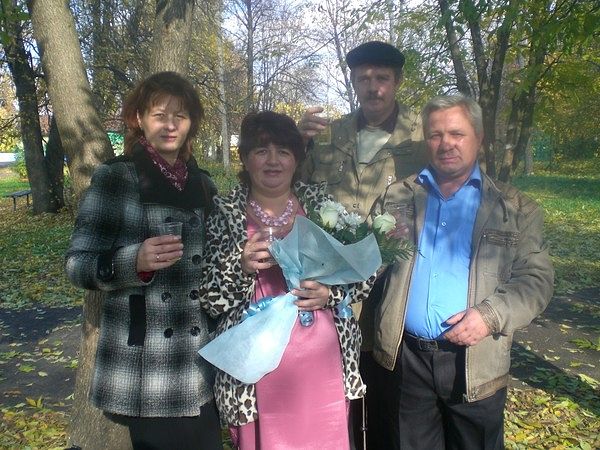 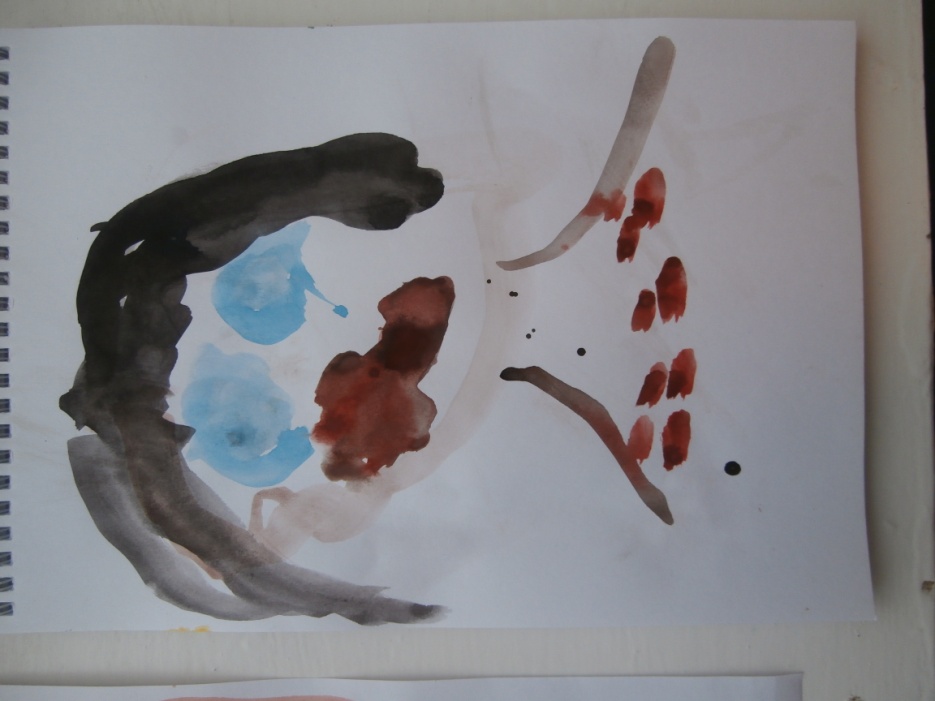 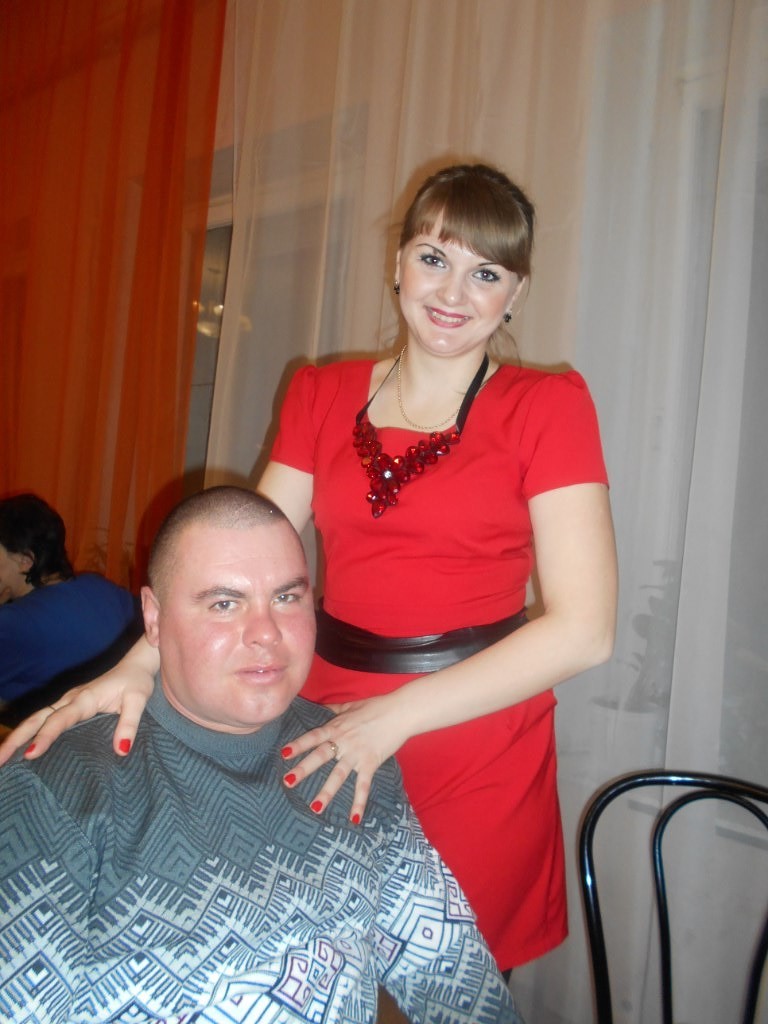 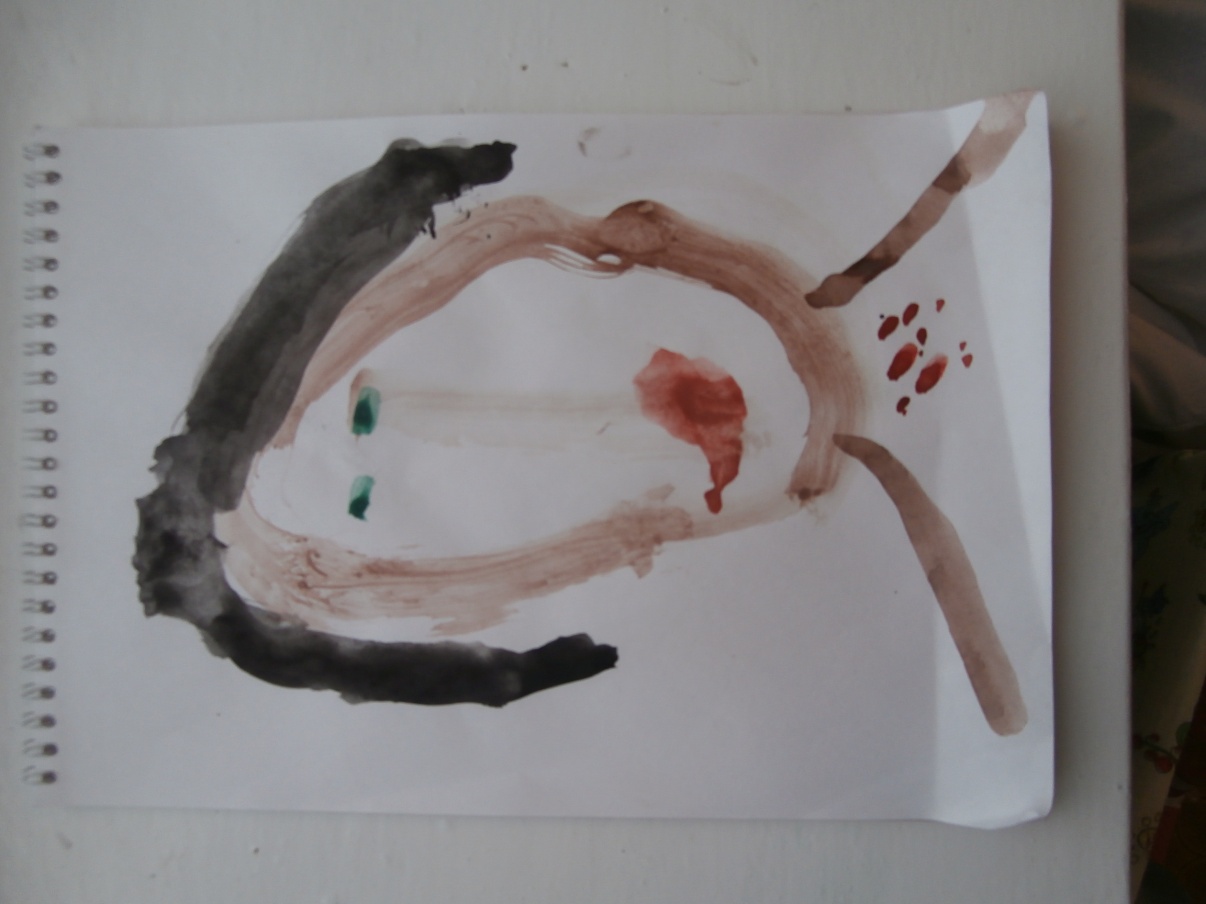 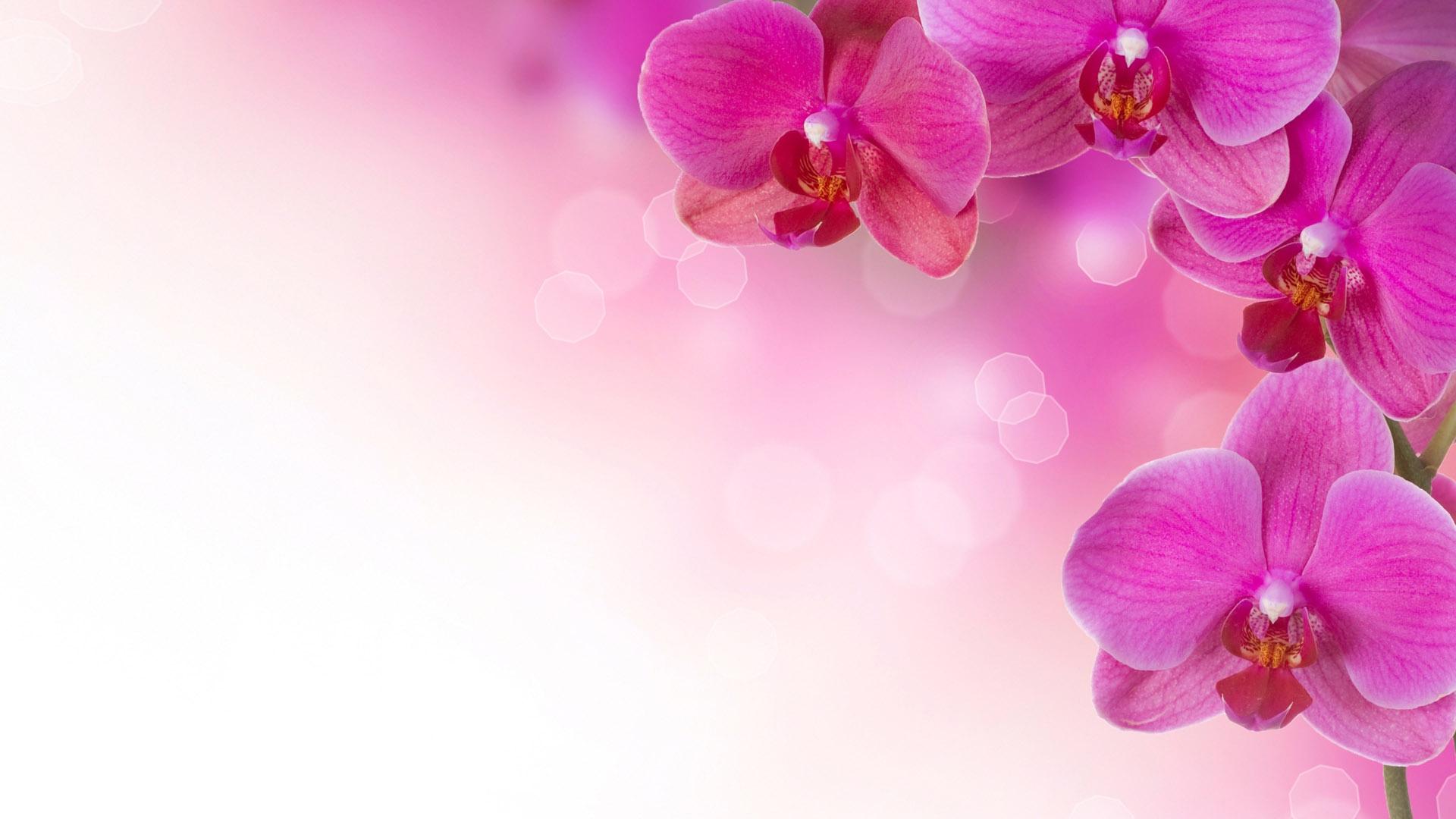 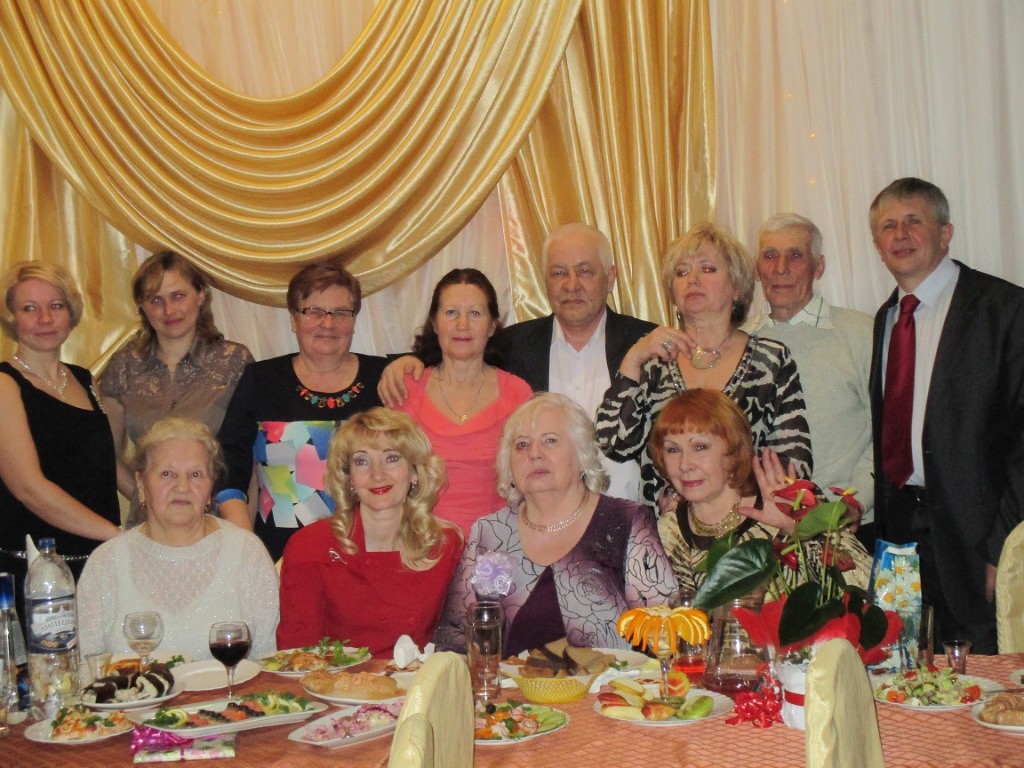 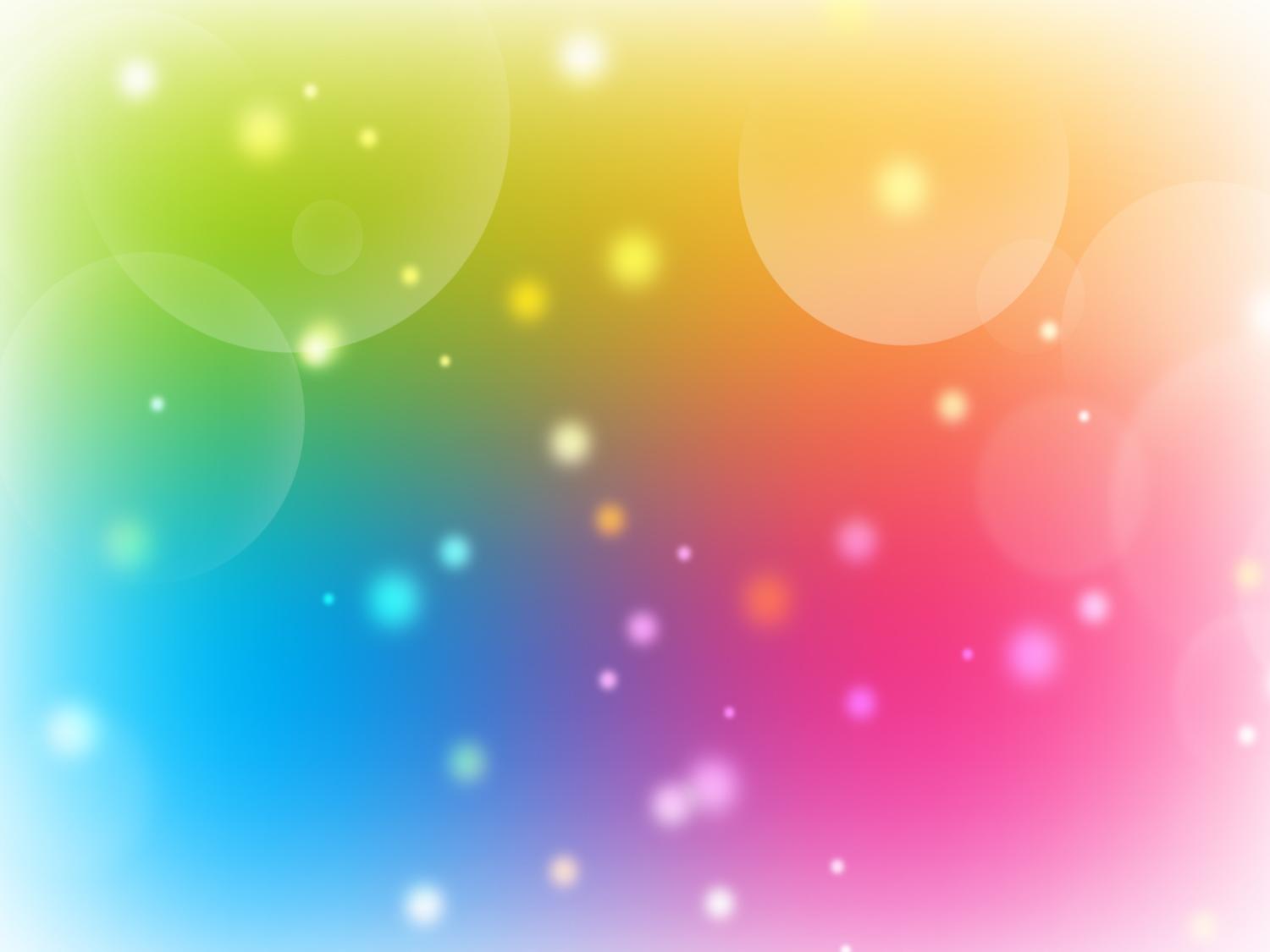 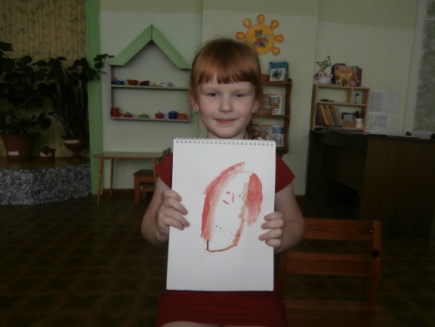 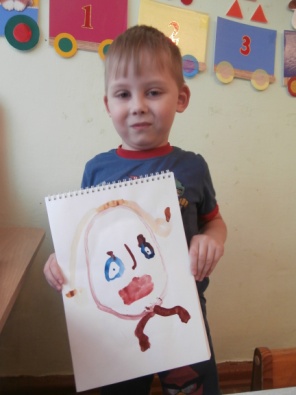 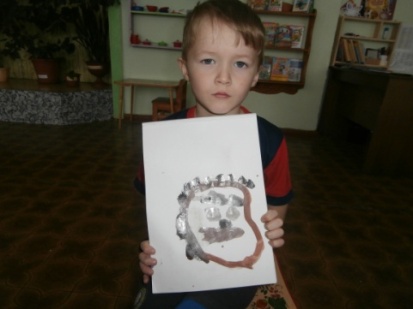 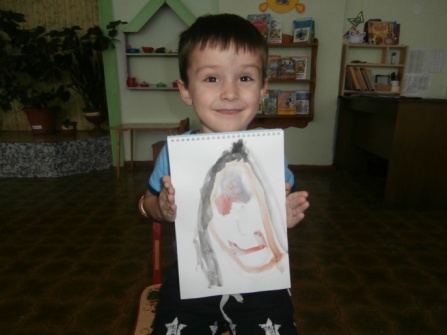 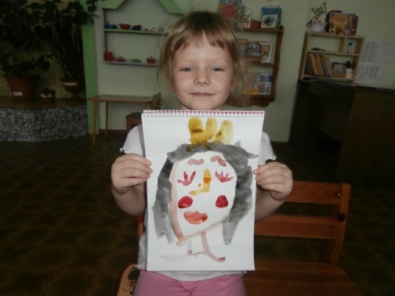 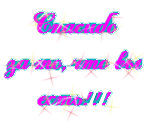 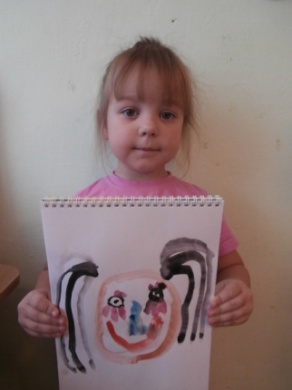 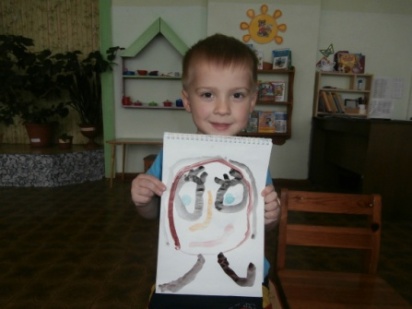 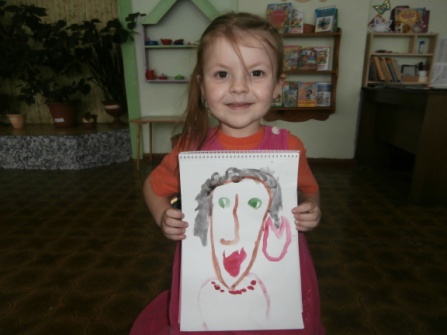 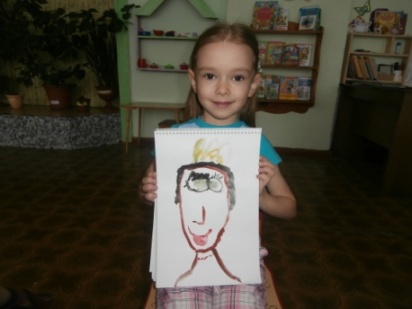 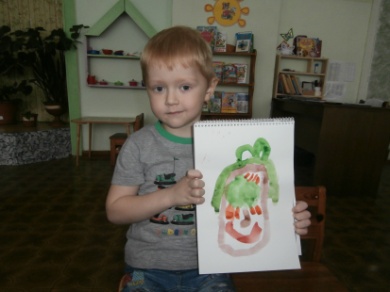 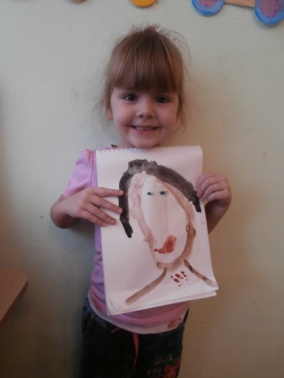 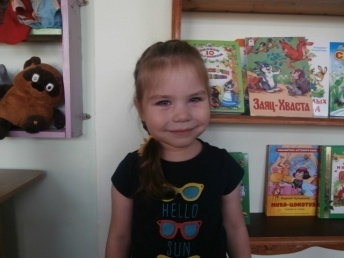 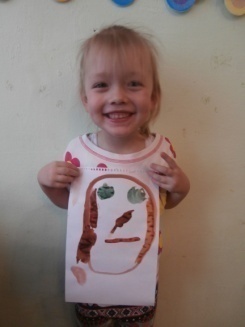 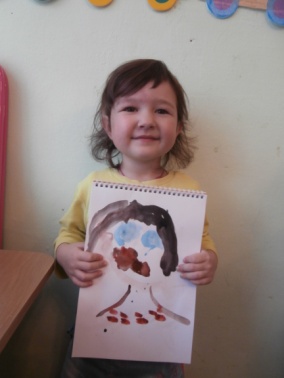 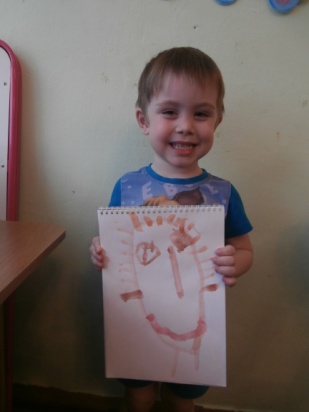 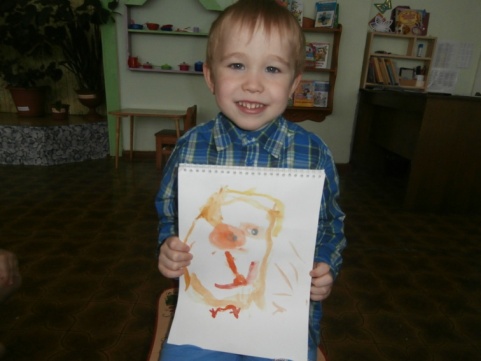 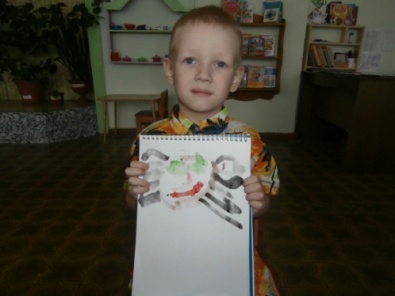 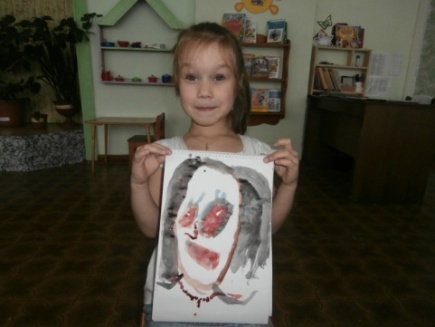 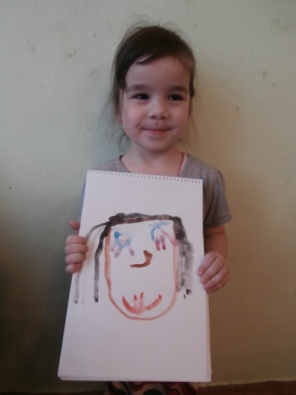 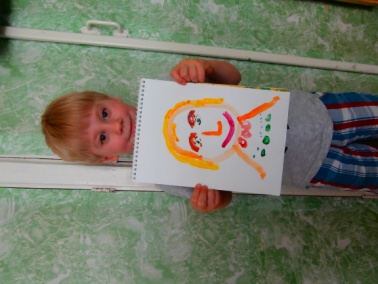 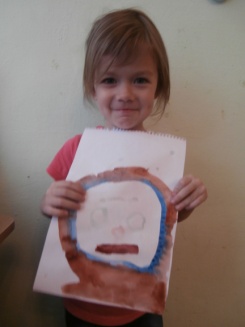 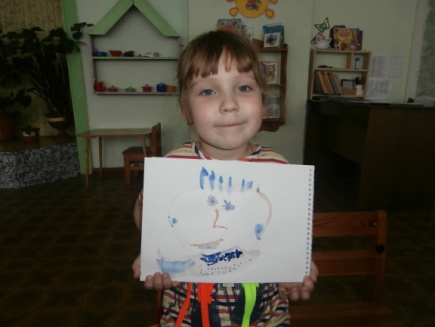 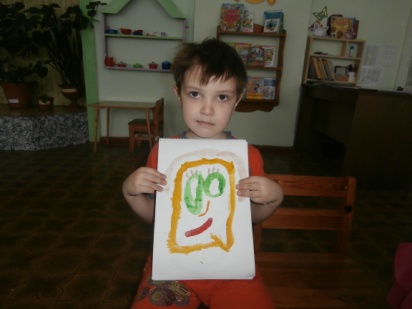 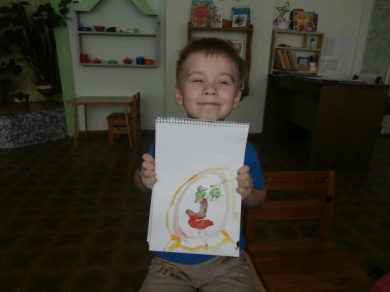 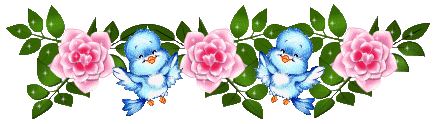 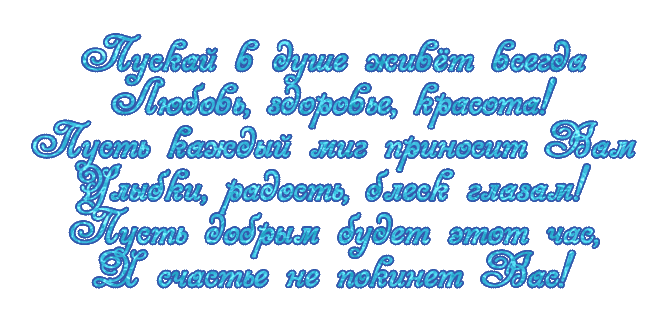 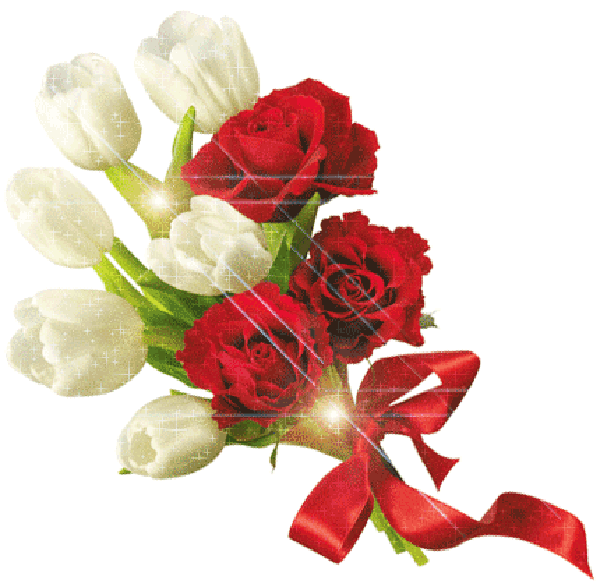 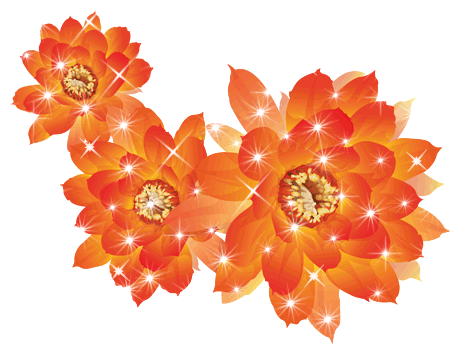 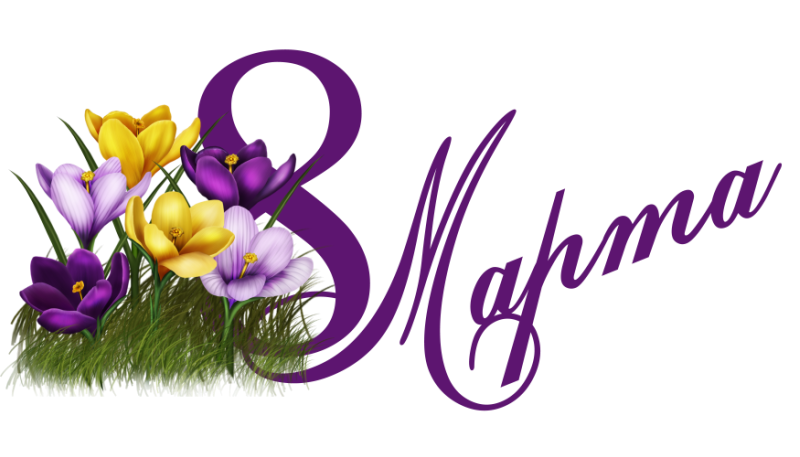 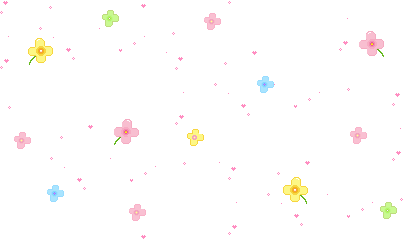 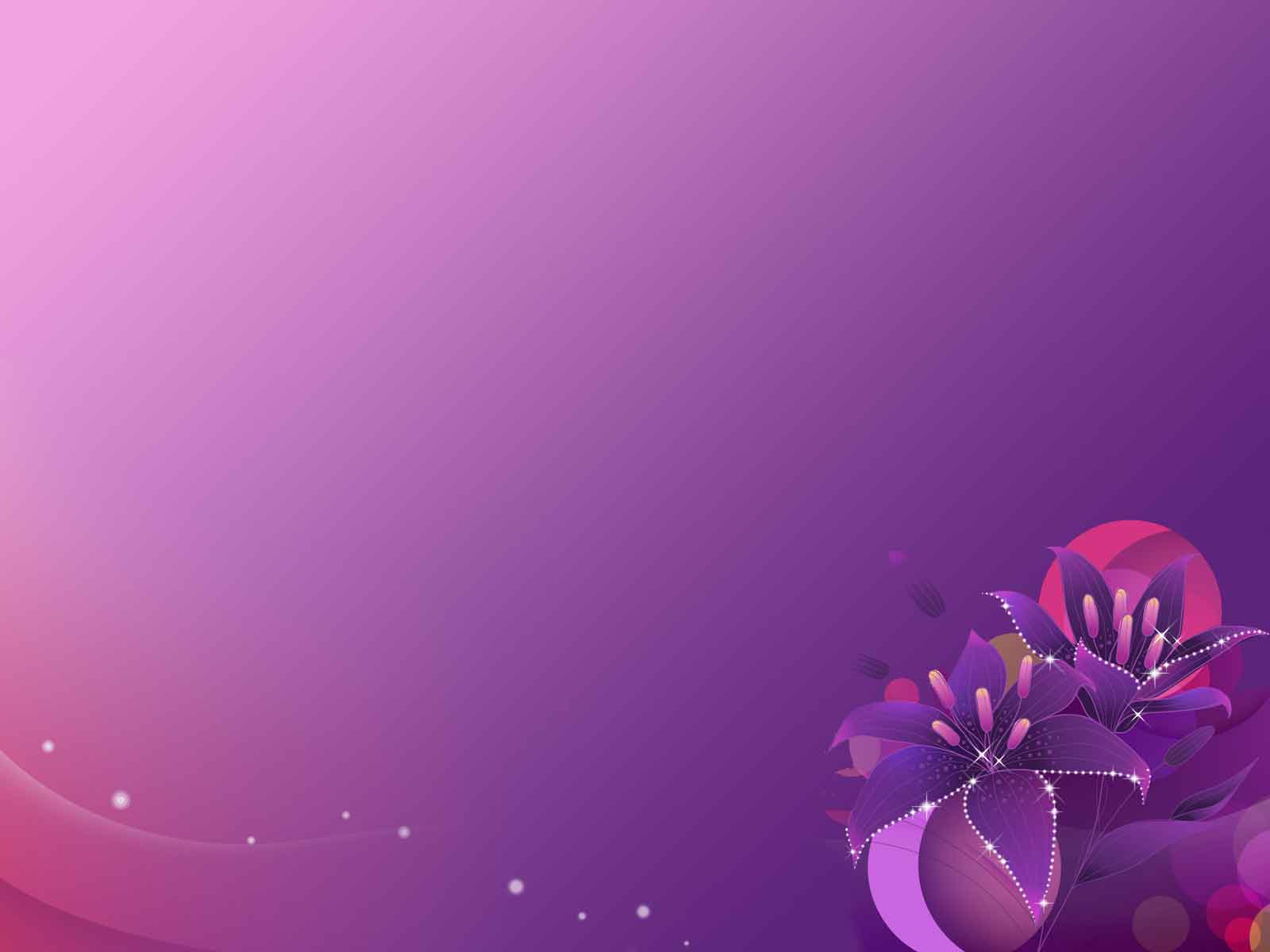 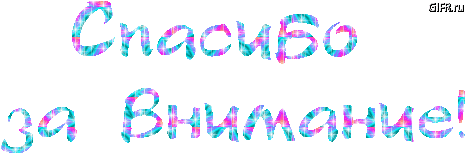